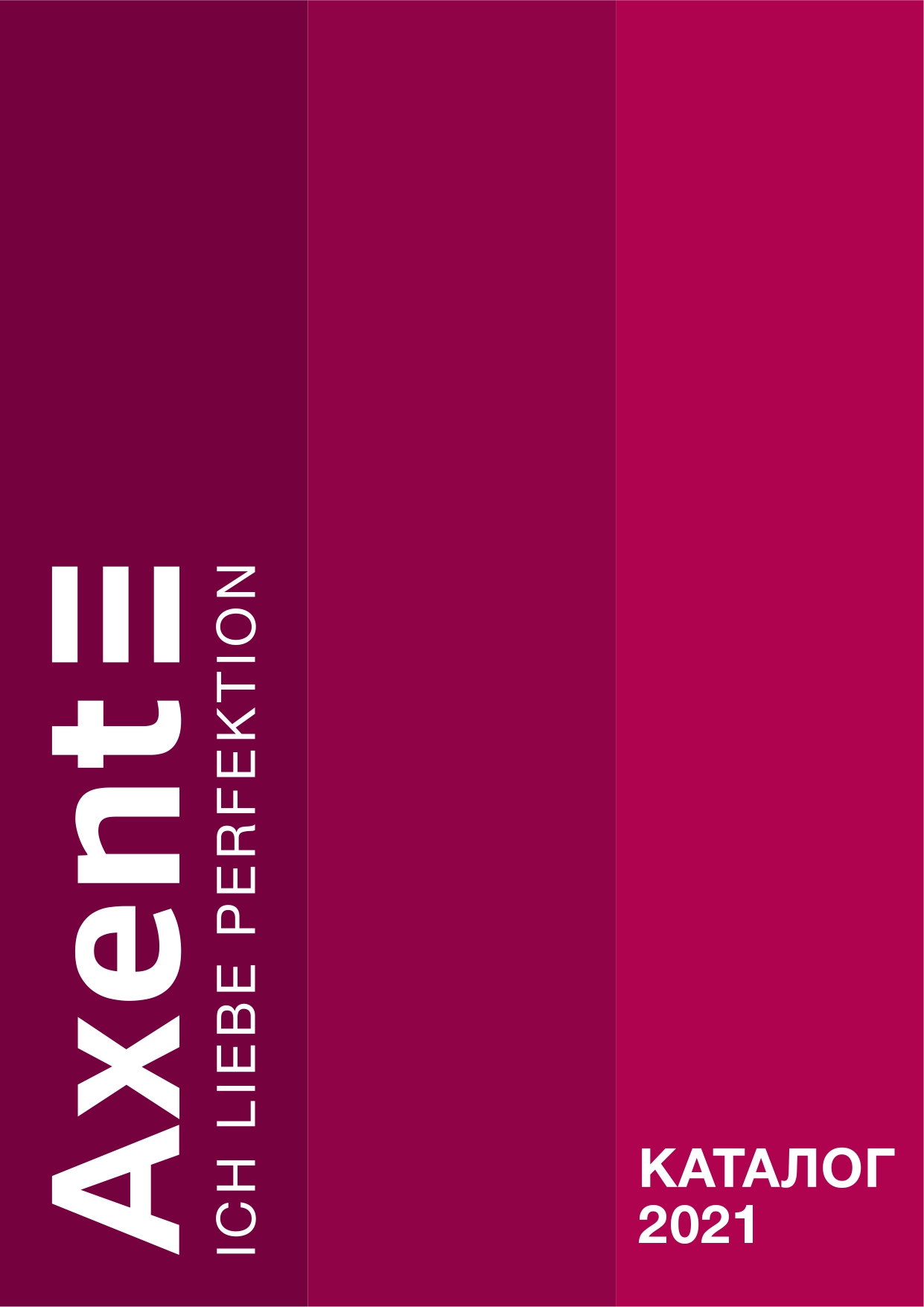 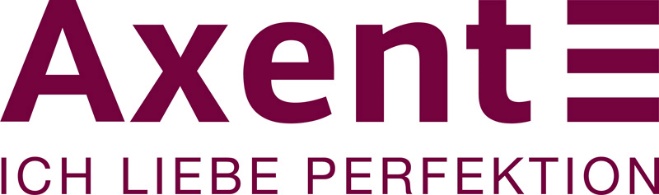 Канцелярія Axent розроблена для якісної організації роботи, де кожна дрібниця характеризувала б вас як професіонала, була зручною, забезпечувала легкість і свободу дій.

Axent дозволяє відчути всю силу порядку для життя. В основі кожного продукту Axent - німецька філософія точності, продуманість дизайну, надійність матеріалів.

Axent. Люблю бездоганність. (ICH LIEBE PERFEKTION)
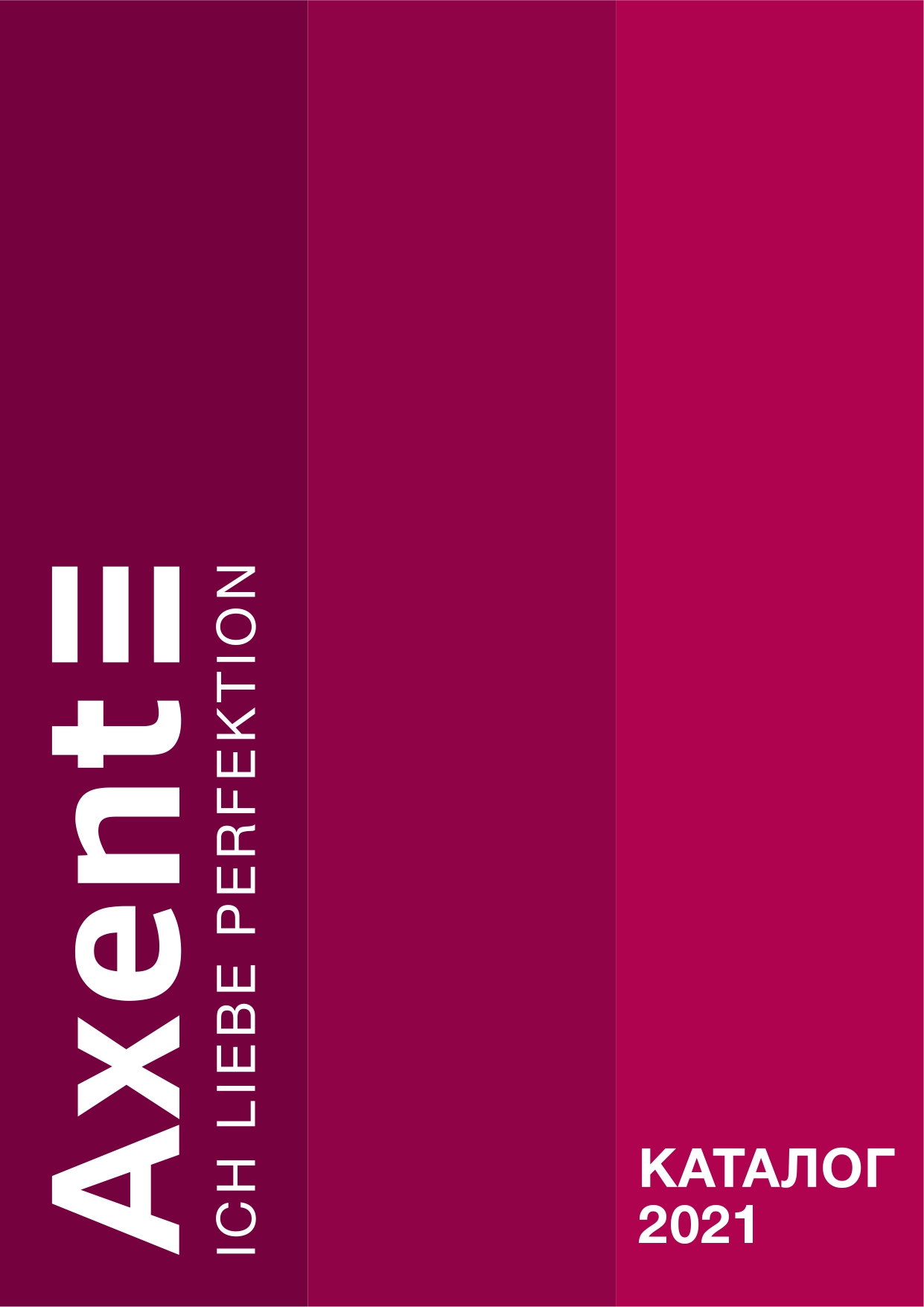 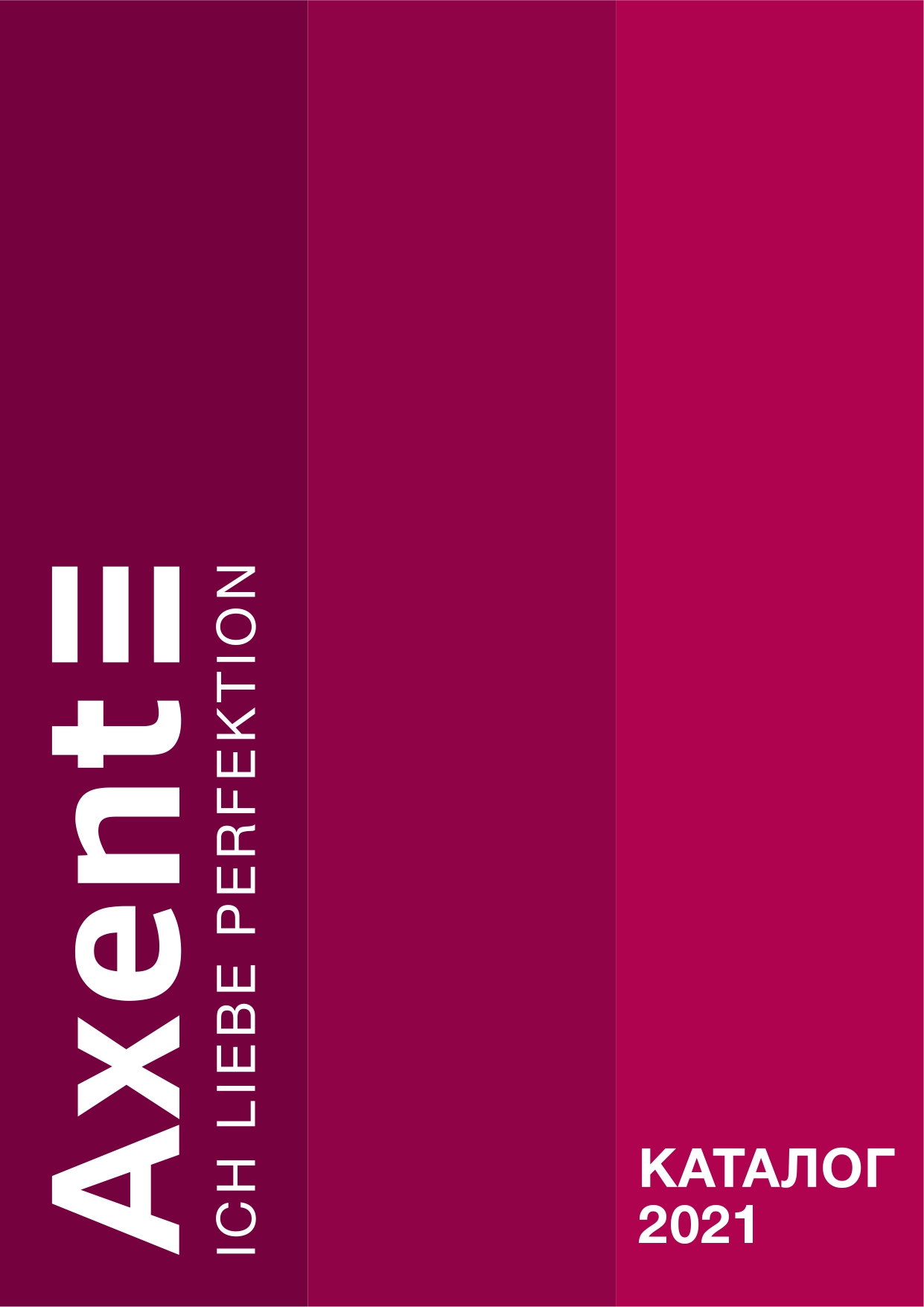 На ринку України з 2007 року
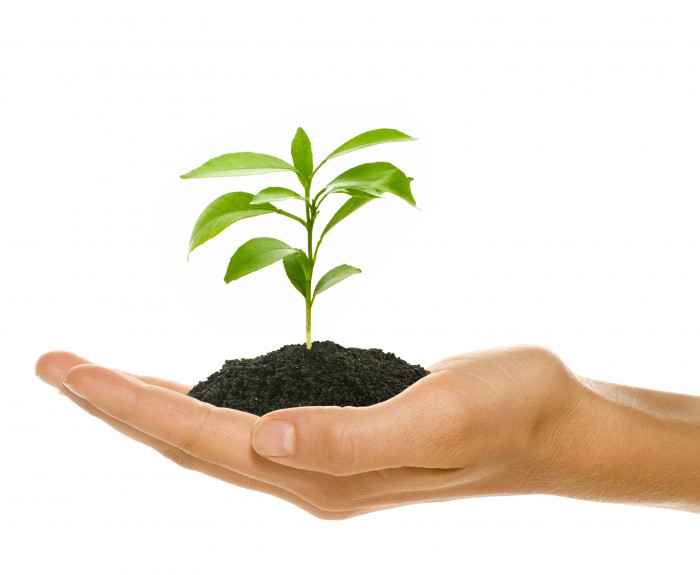 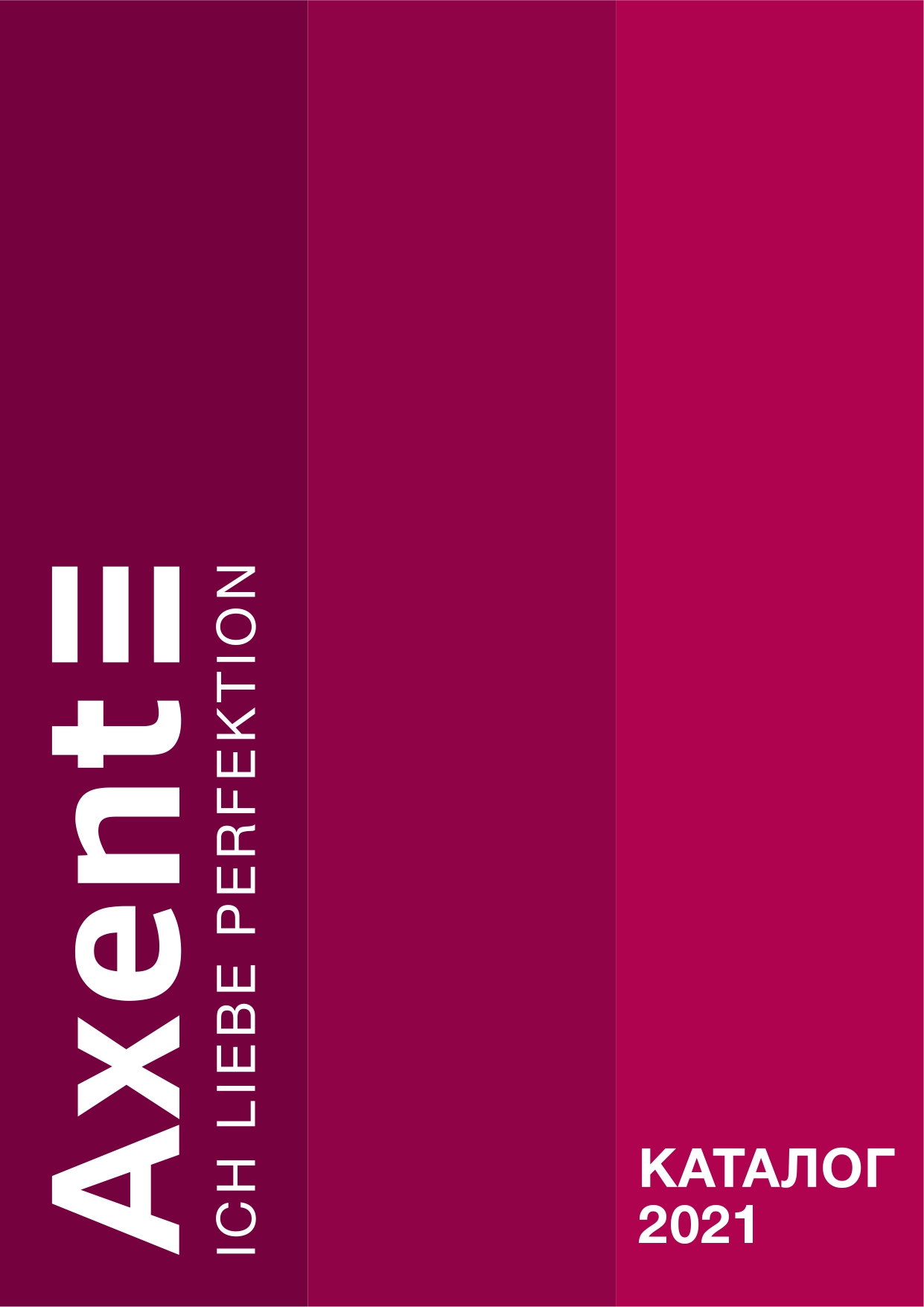 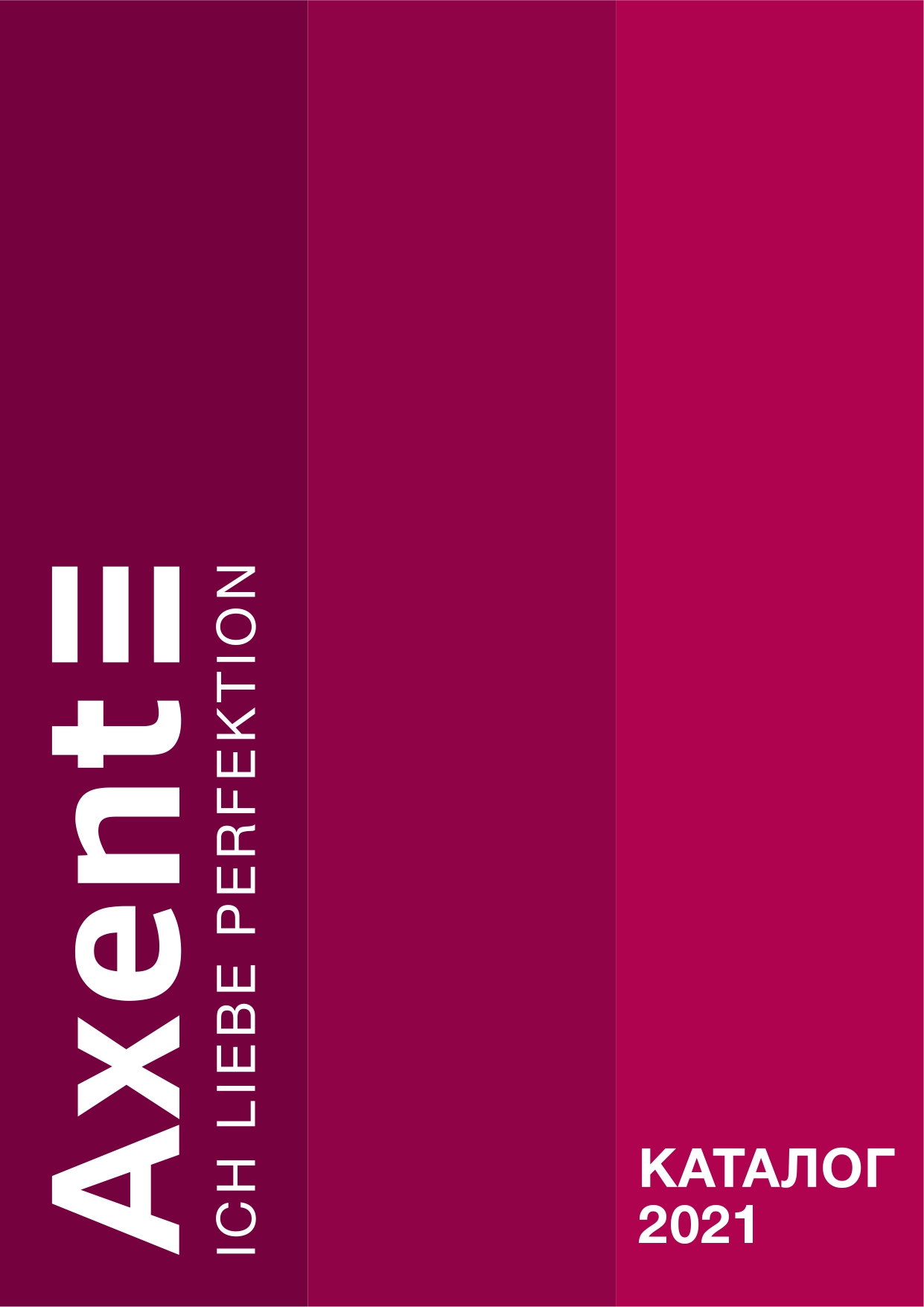 Axent сьогодні
Асортимент виріс у 8 разів:
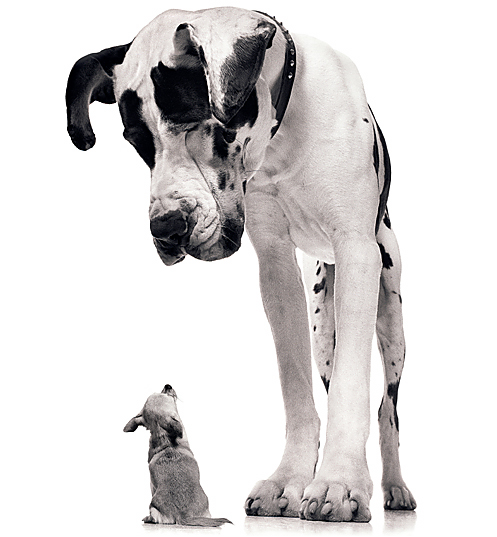 2022 г:  1 700+ SKU
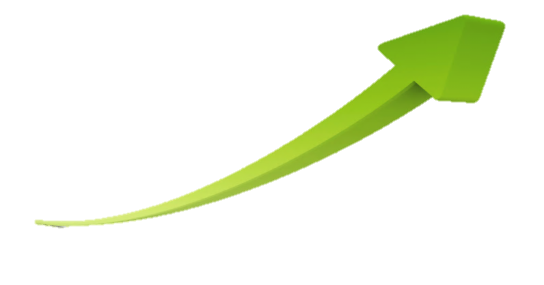 2007 г:  200 SKU
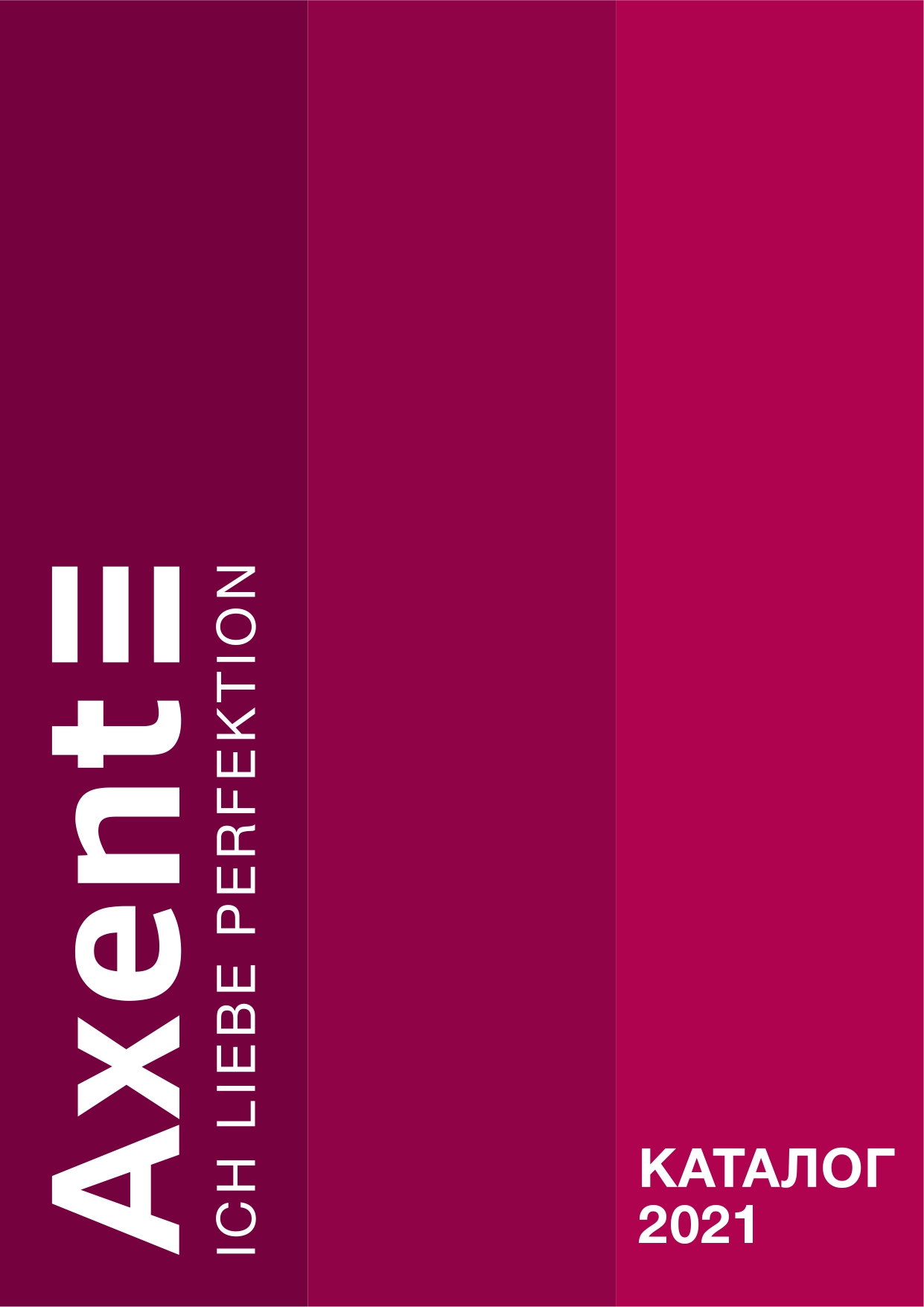 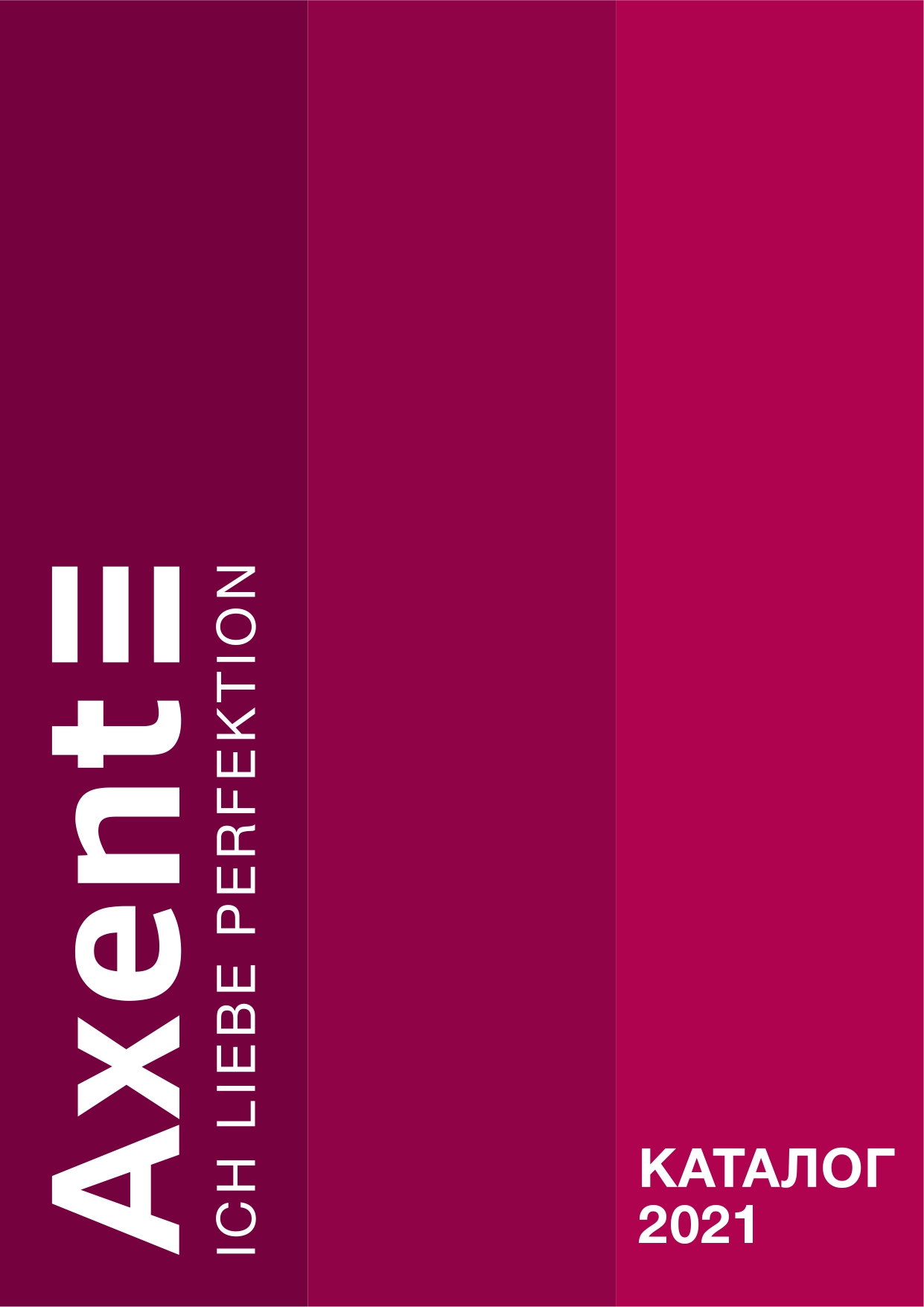 Axent сьогодні
90 товарних груп:
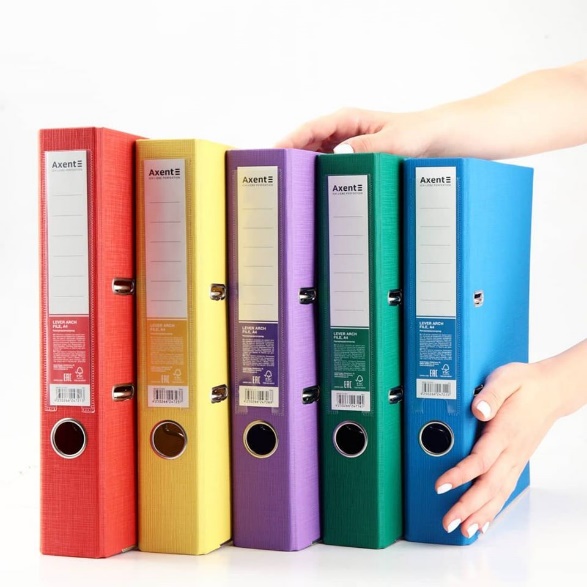 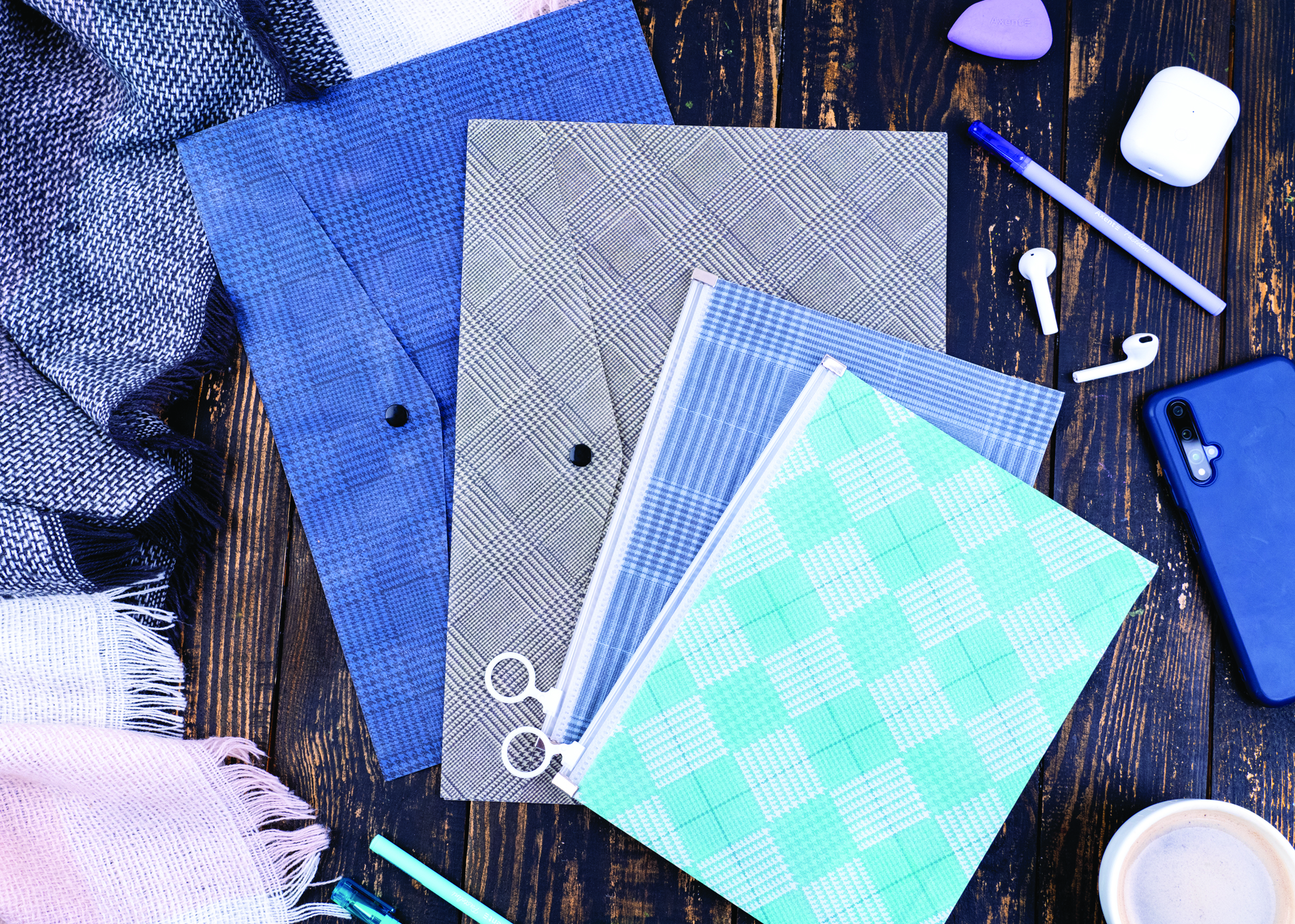 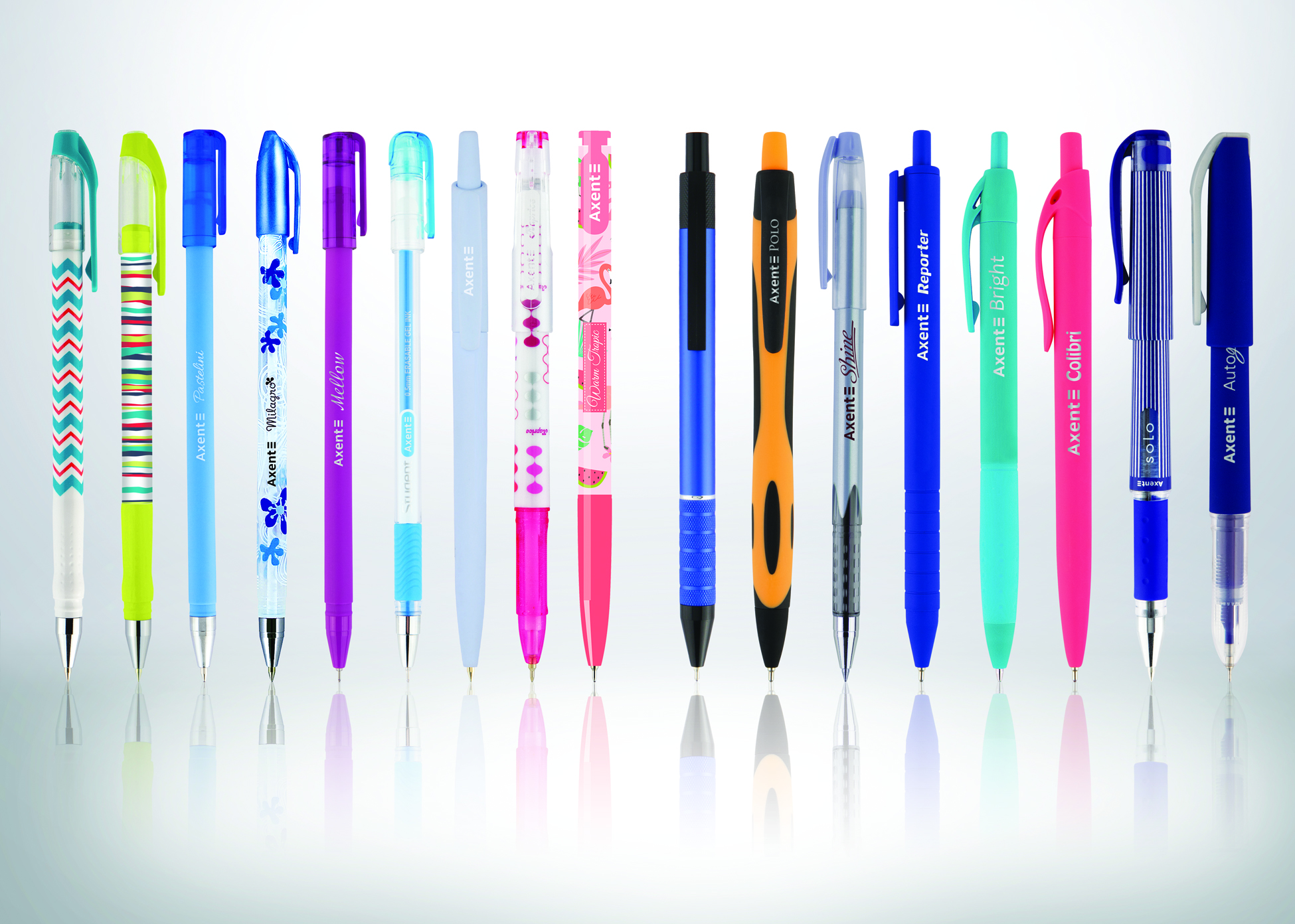 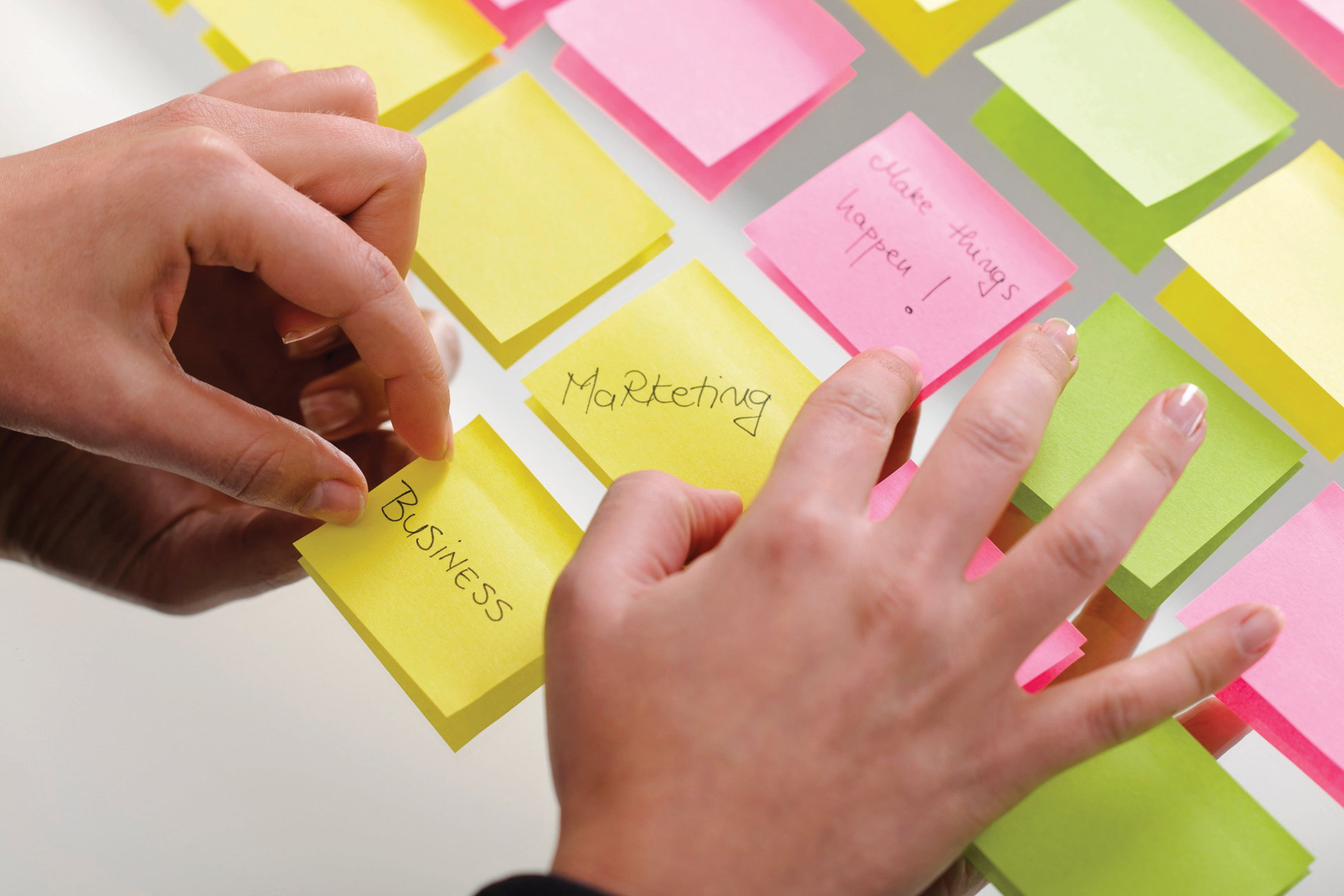 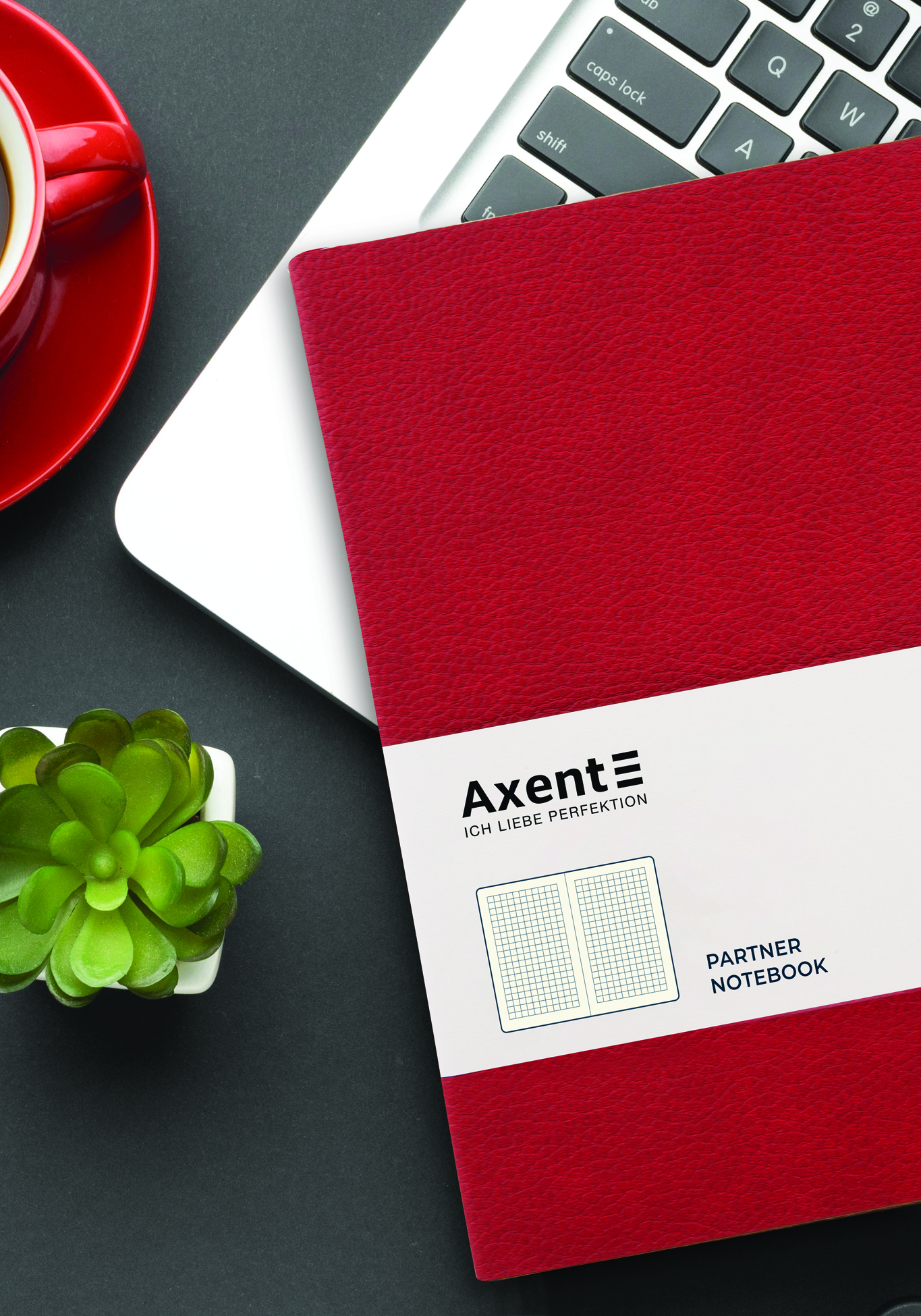 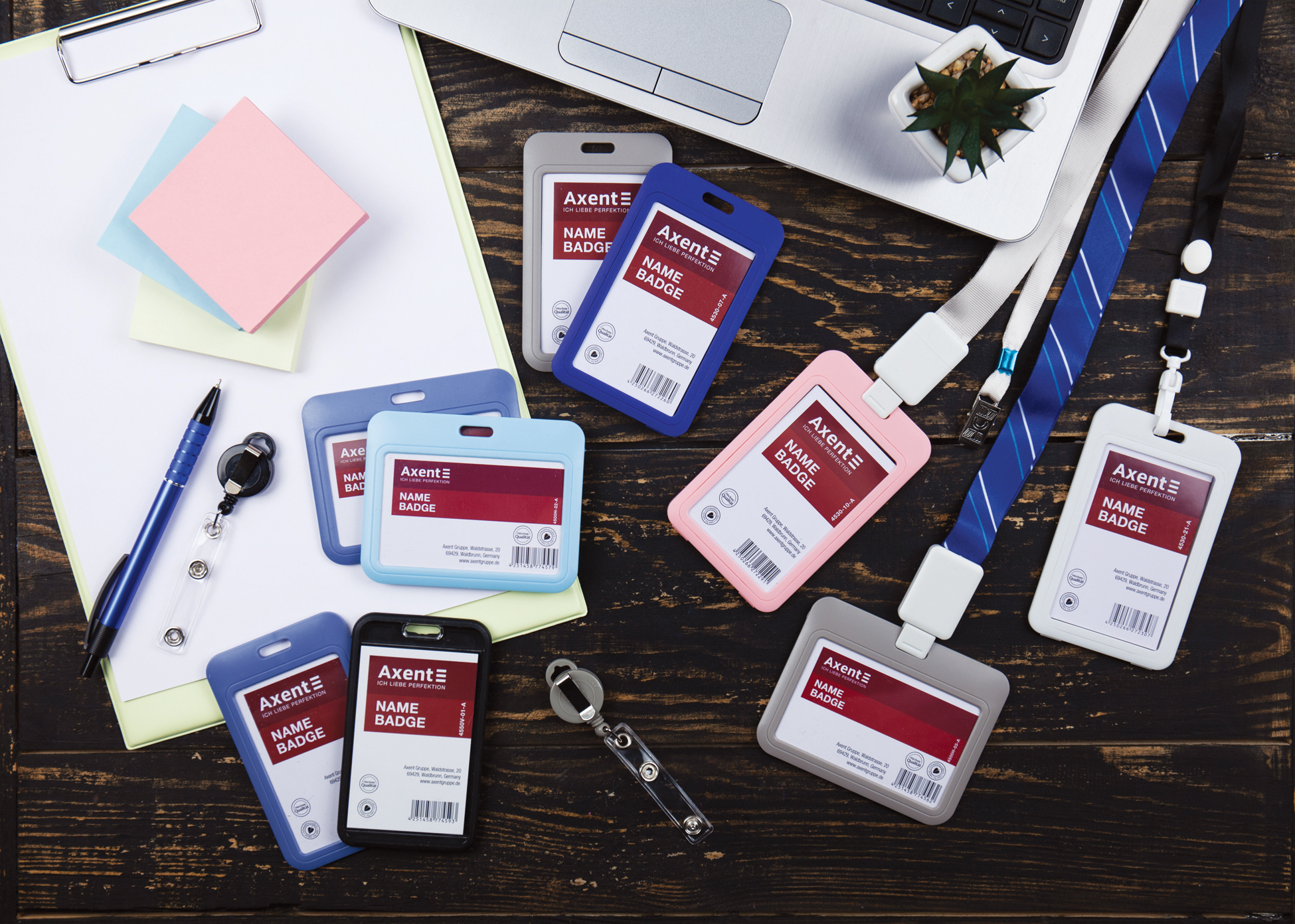 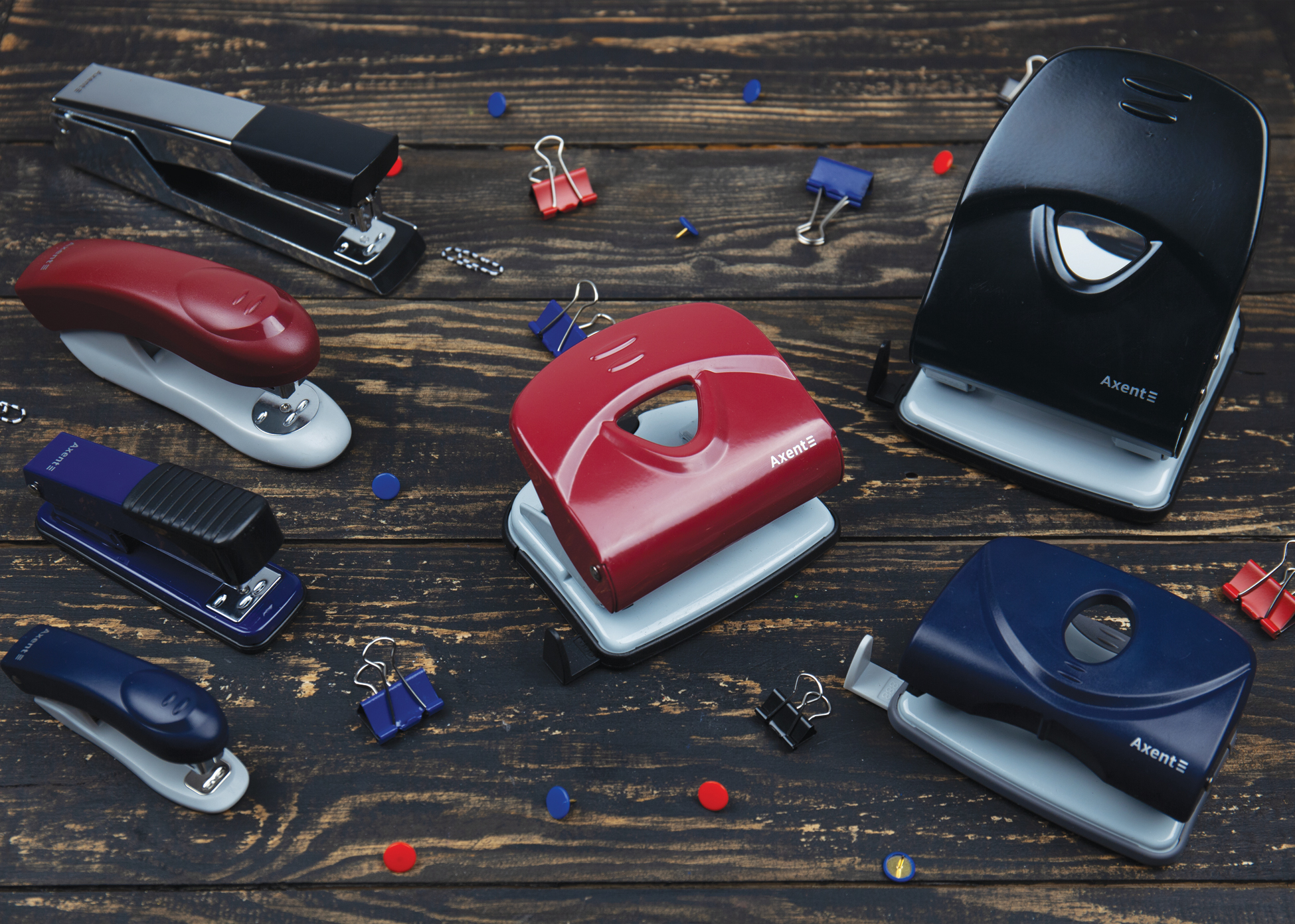 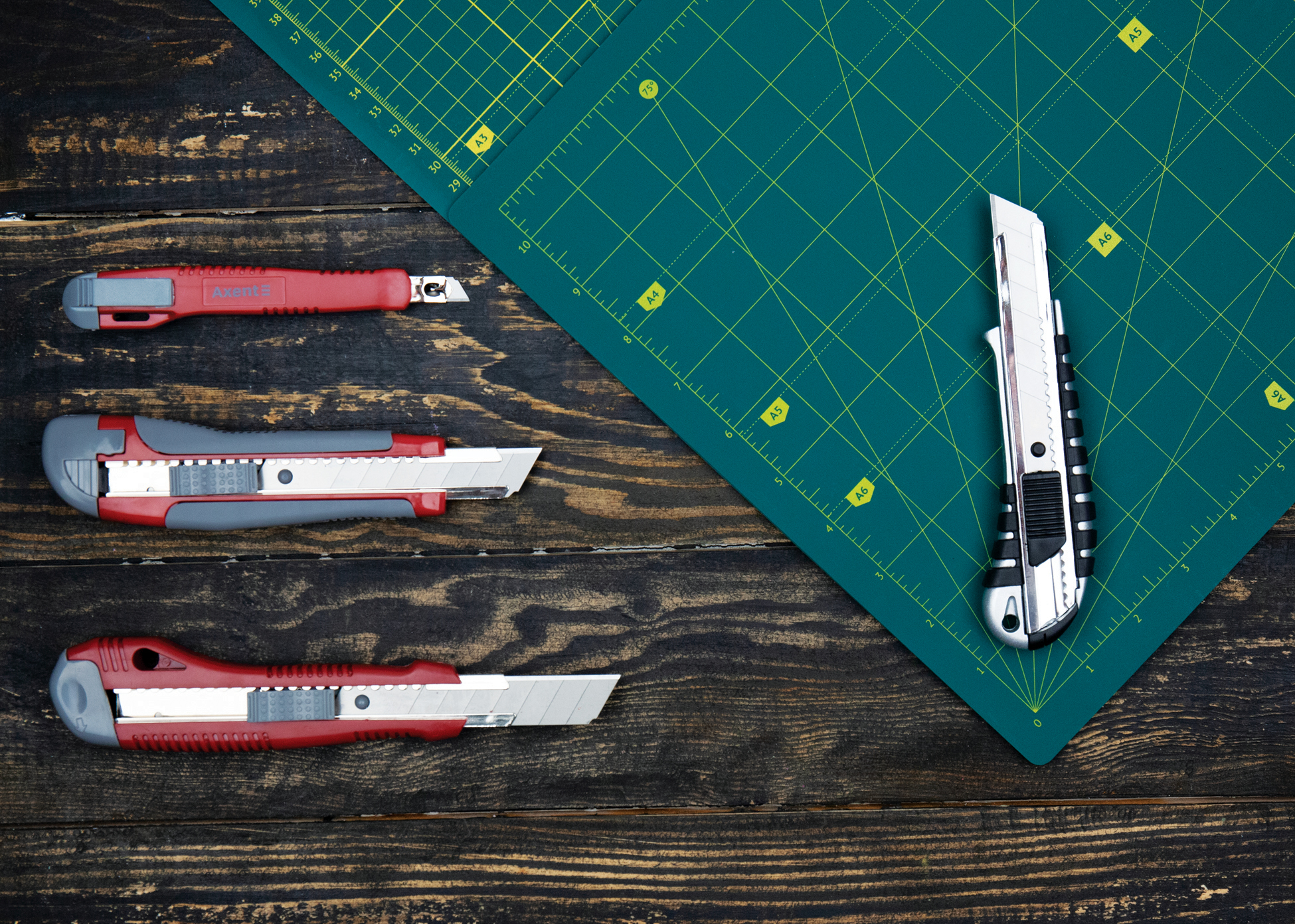 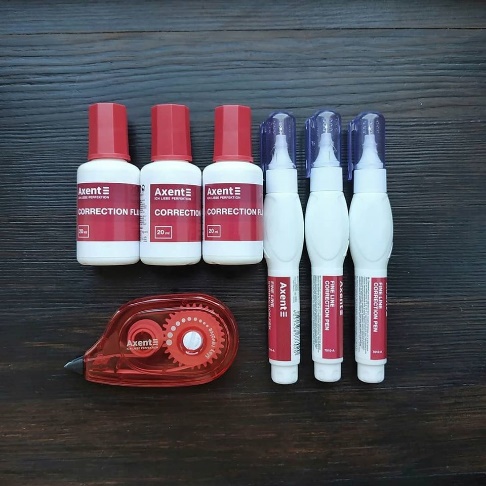 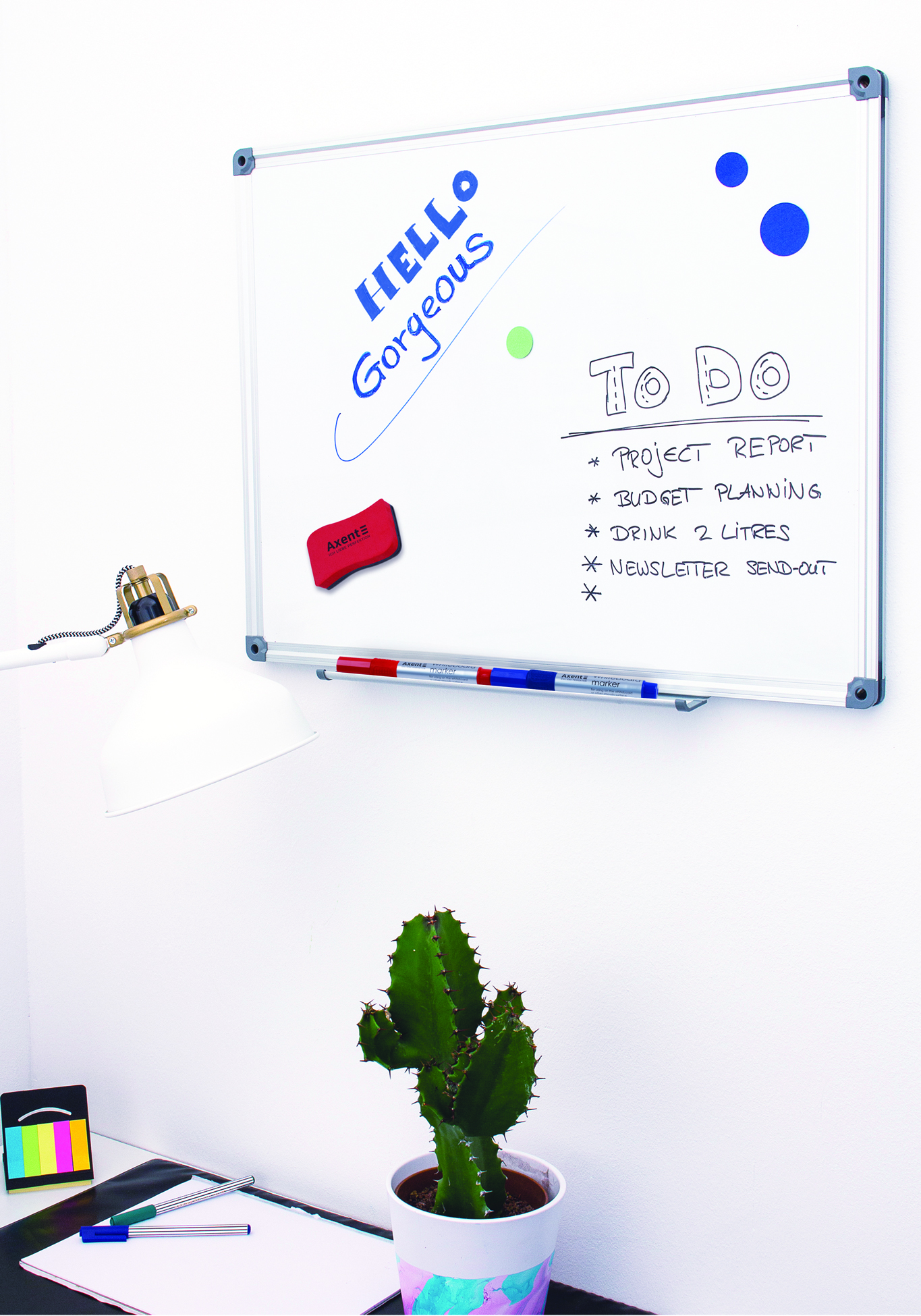 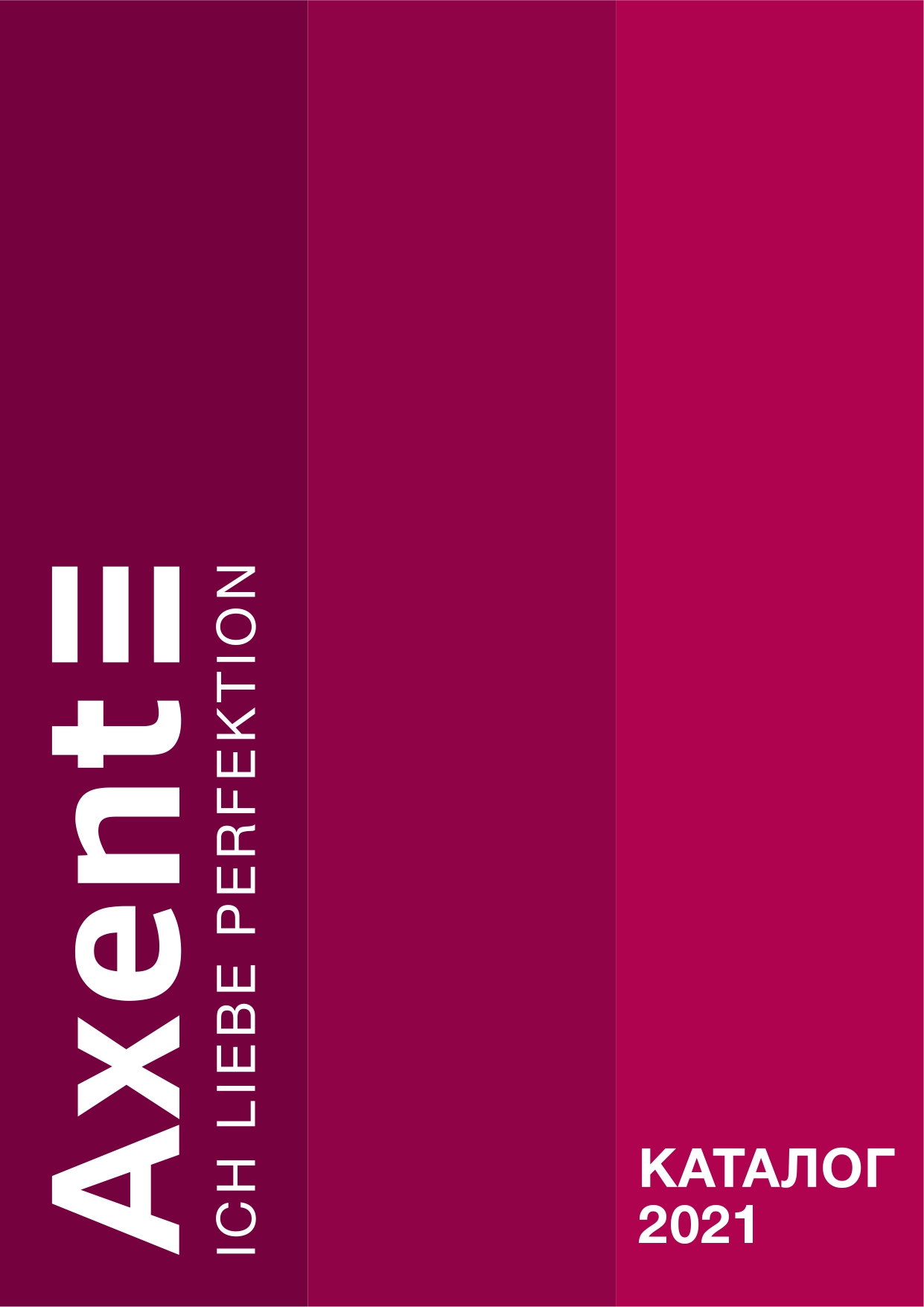 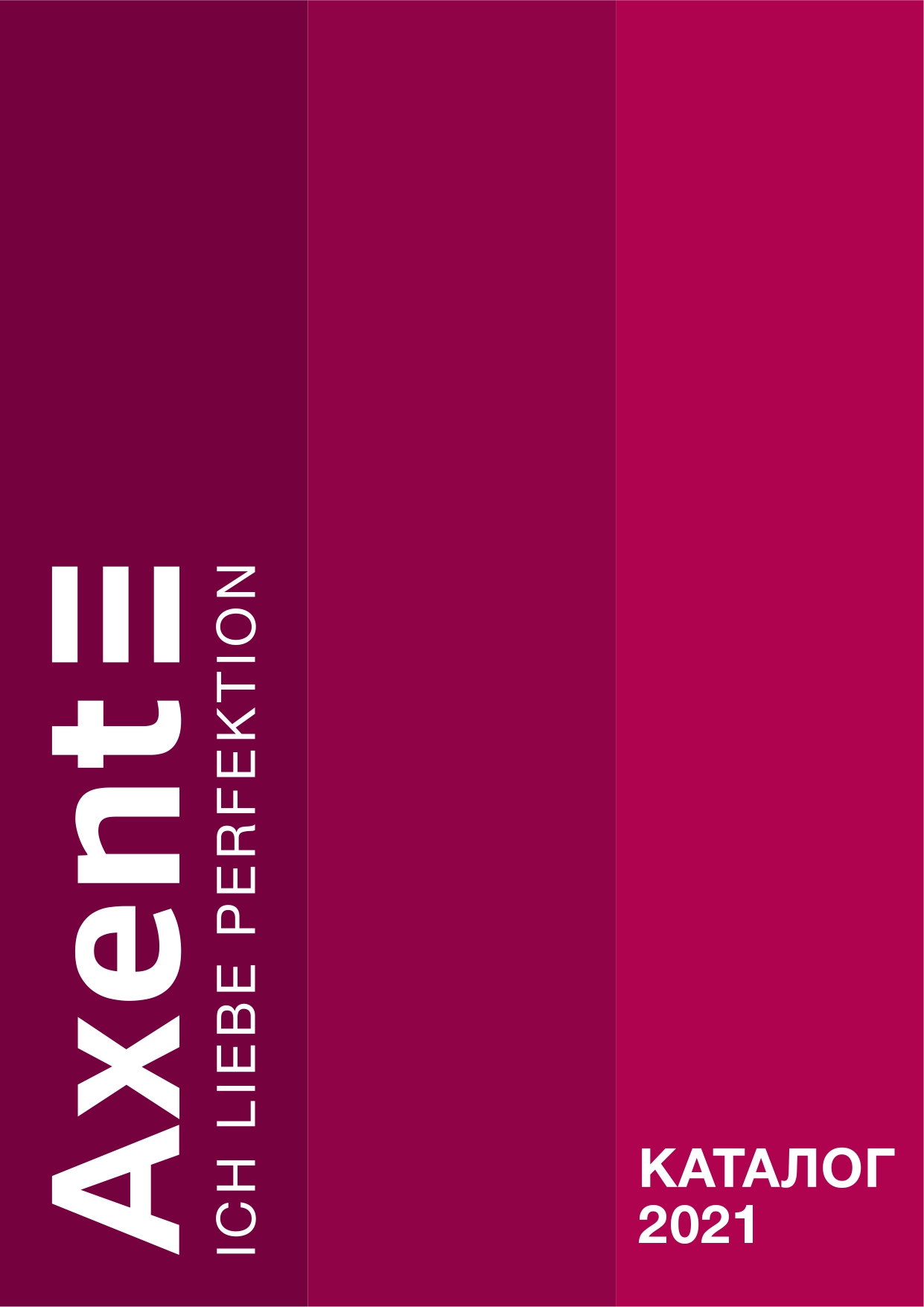 Щороку нові ексклюзивні лімітовані серії
Ручки та олівці
Пластикові папки та пакети
Записні книги
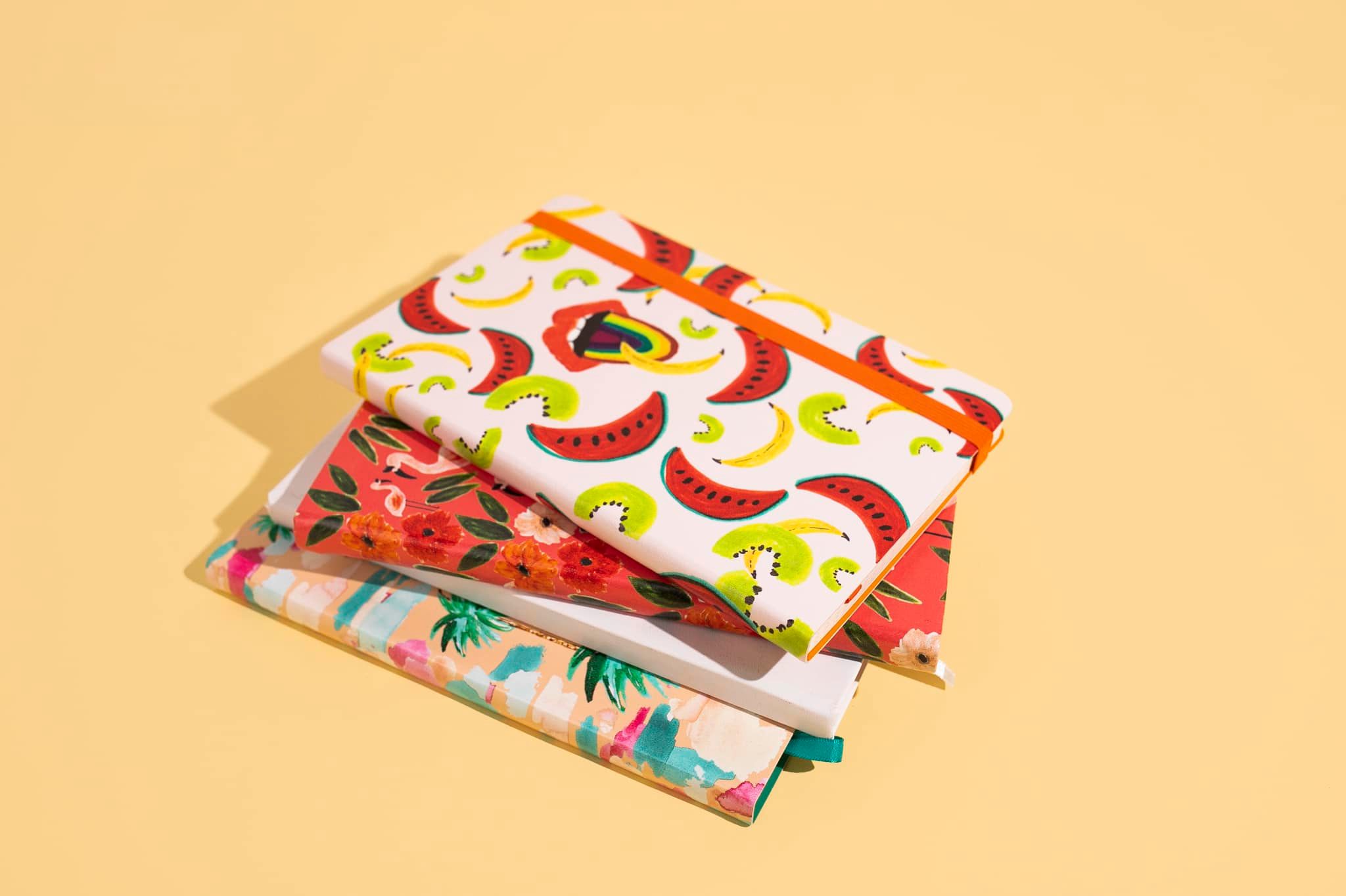 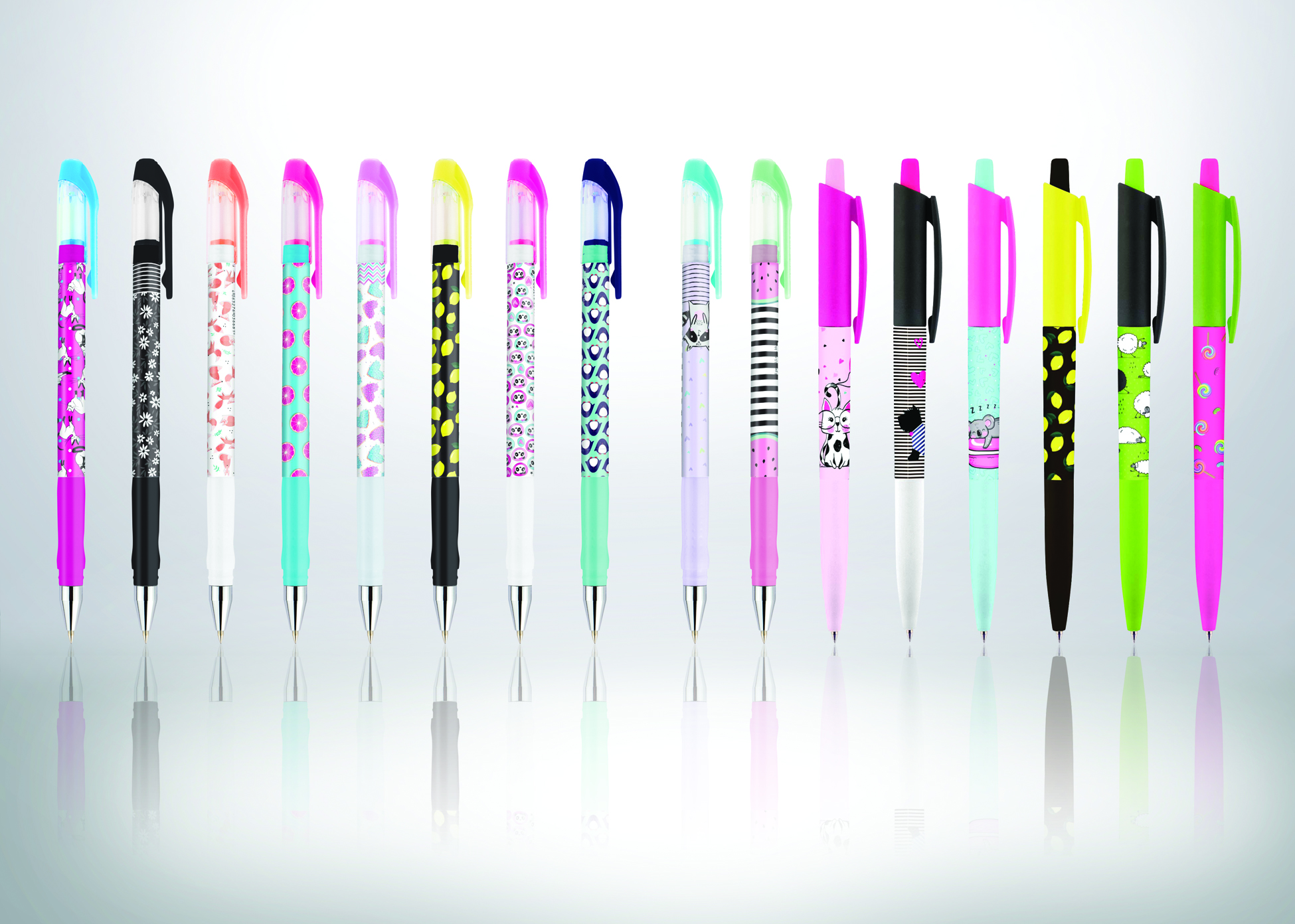 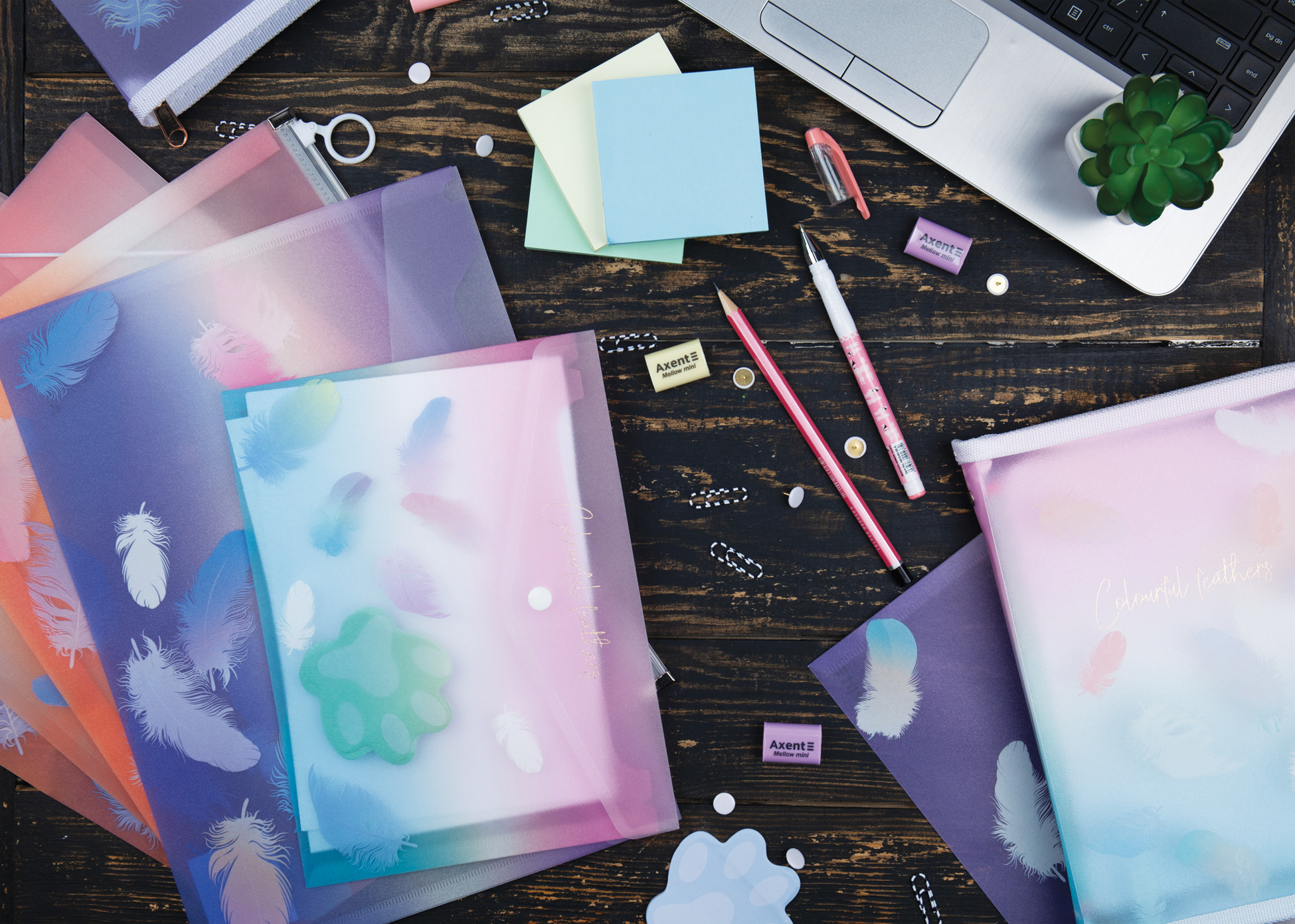 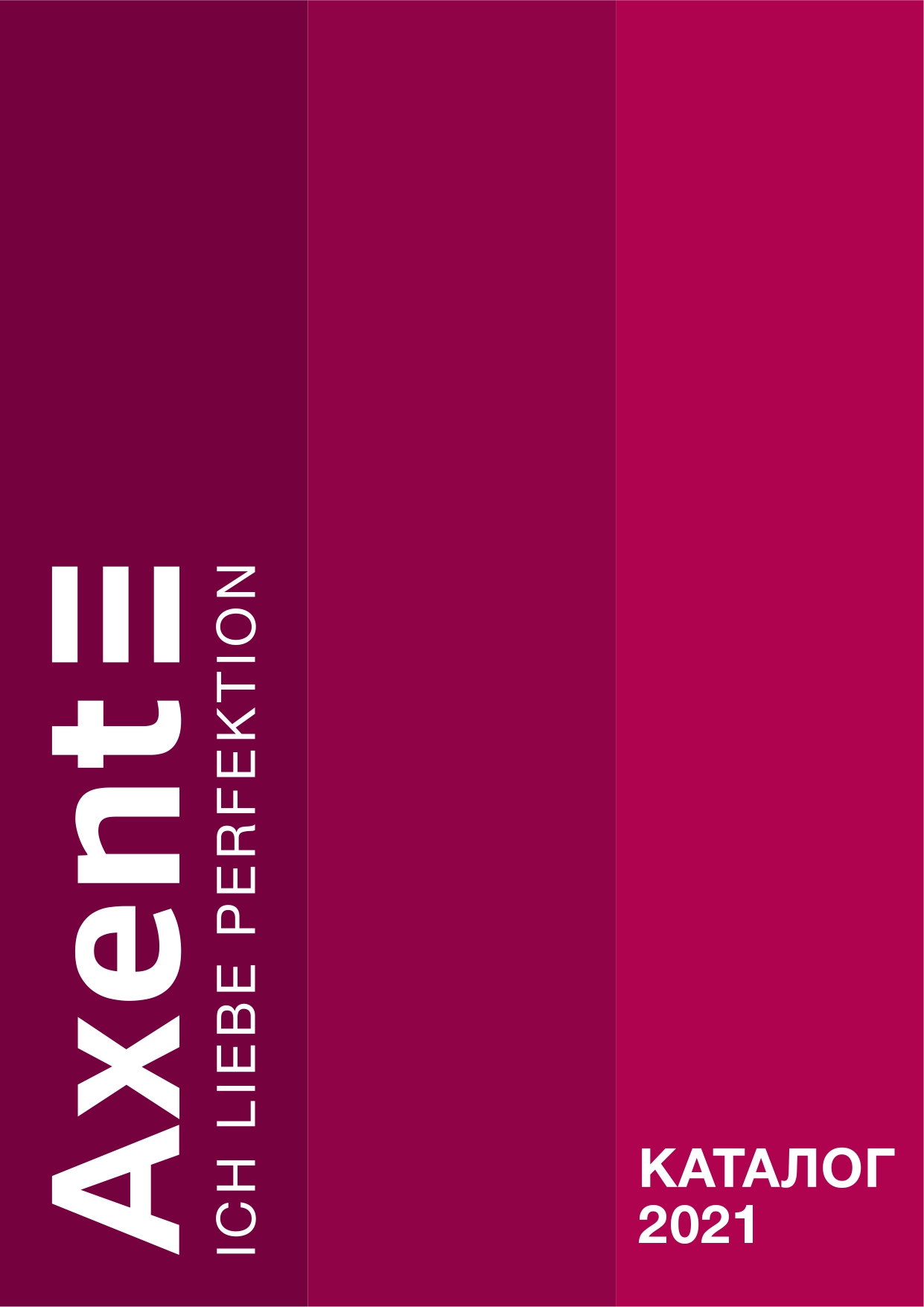 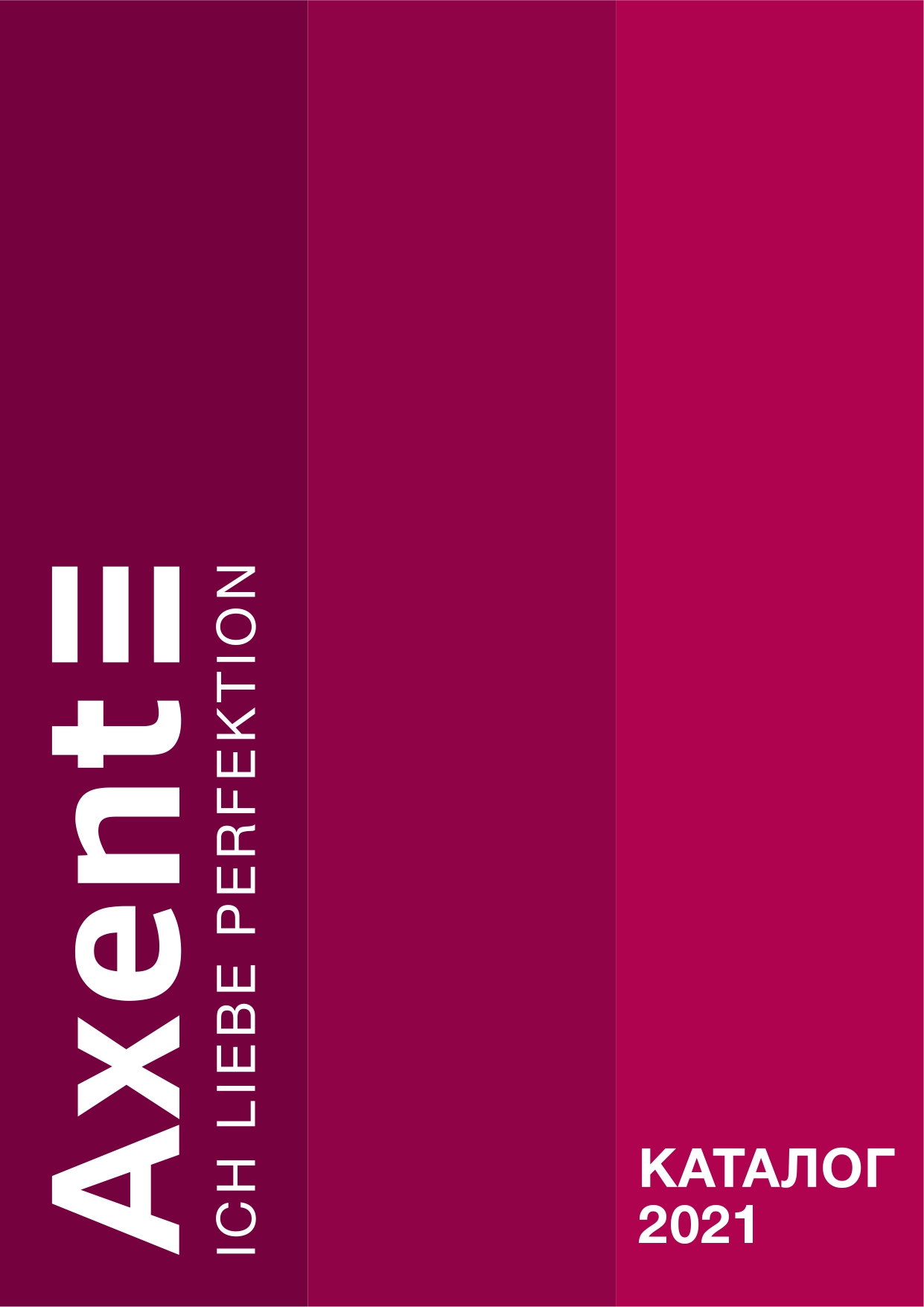 Axent продовжує стабільно зростати
більше +20% щорічно
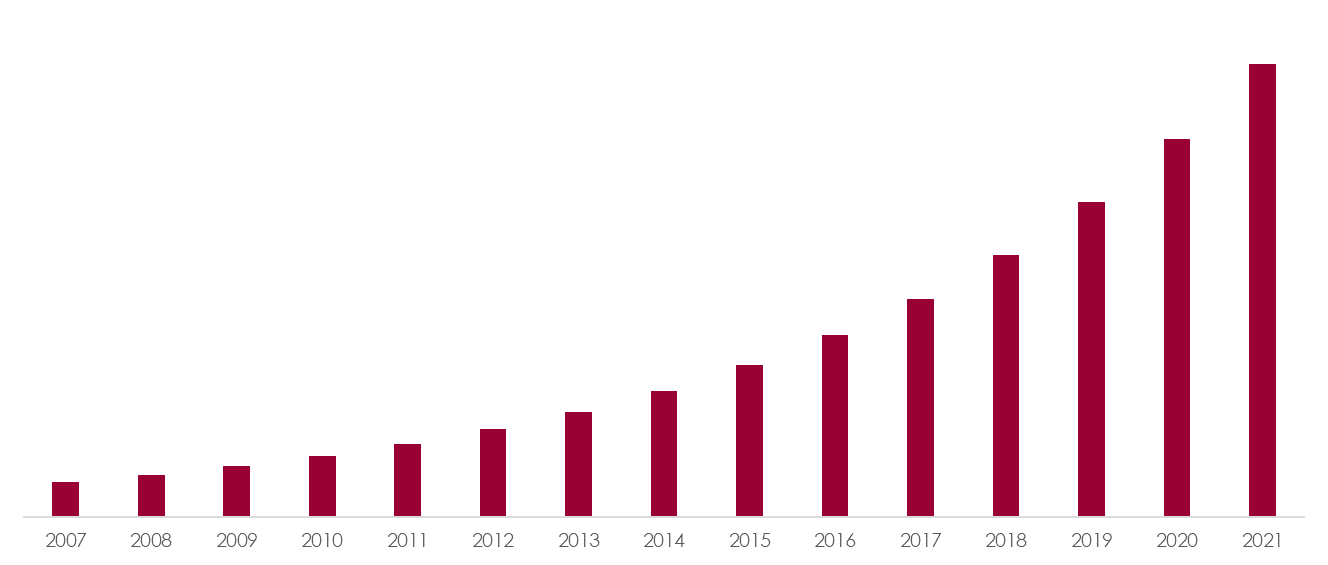 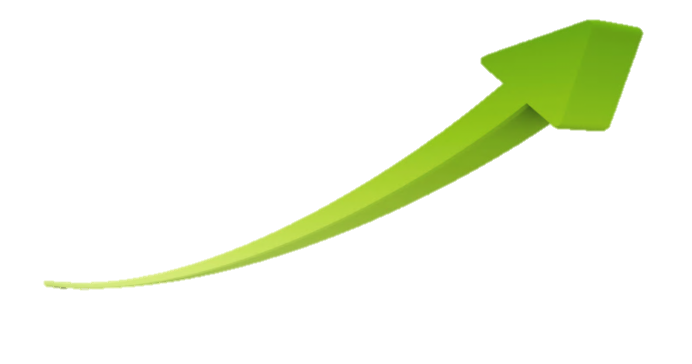 продажи ТМ Axent
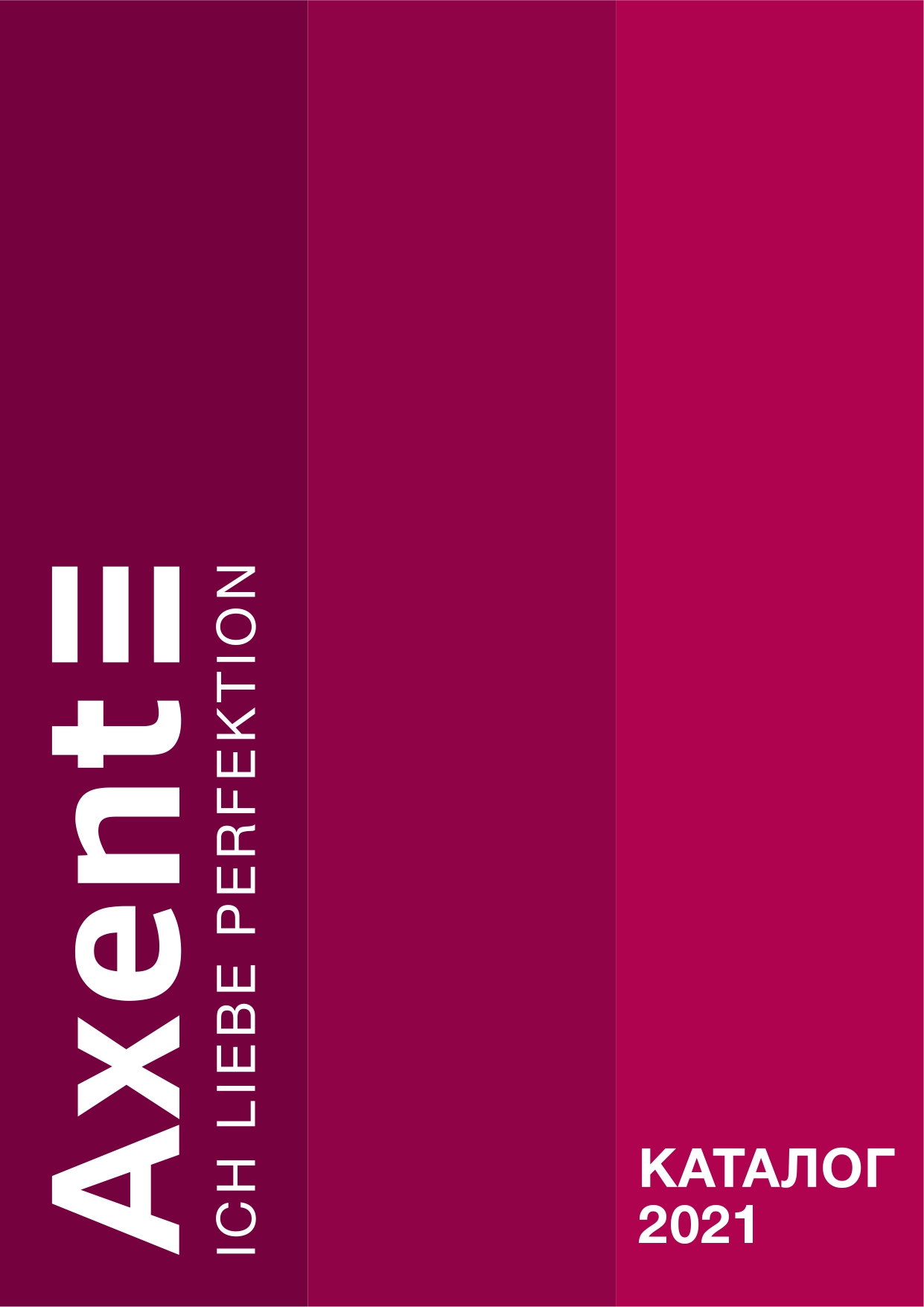 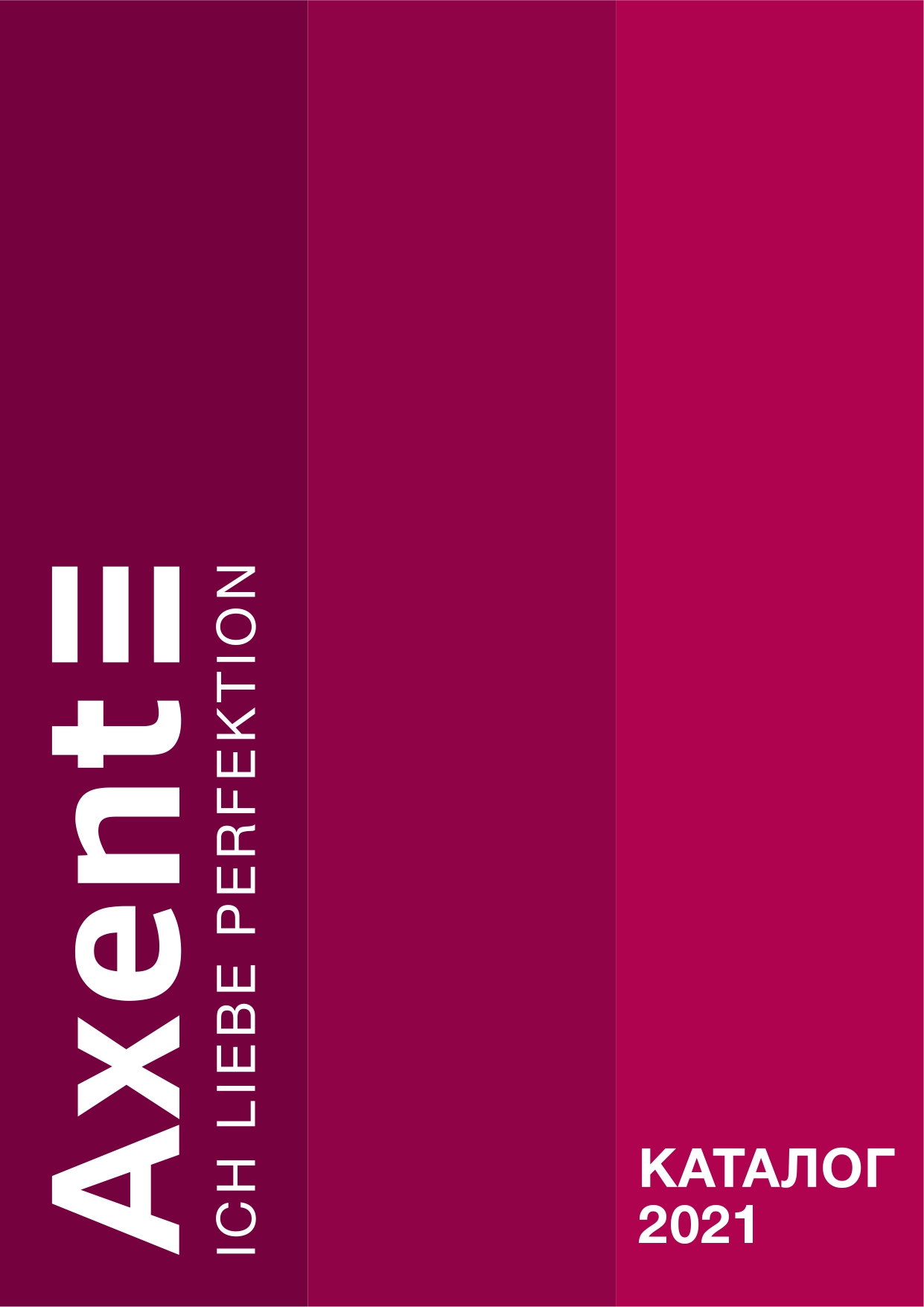 Забезпечують такий асортимент:
129 фабрик по всьому світу

у Південно-Східній Азії
в Європі
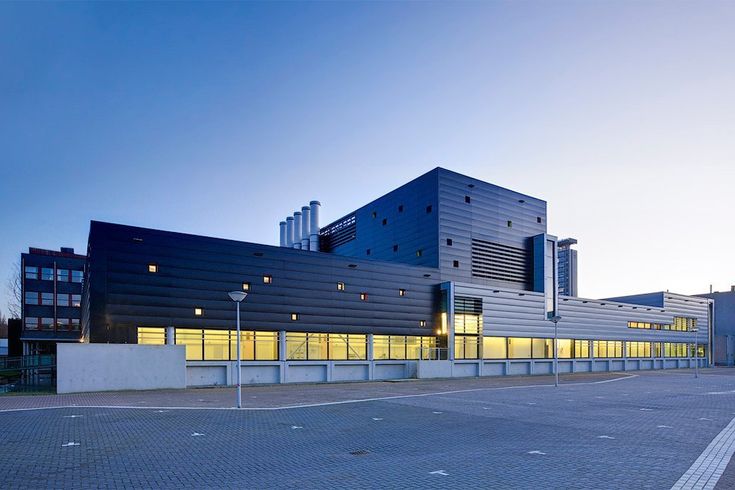 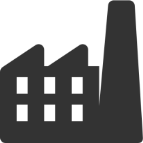 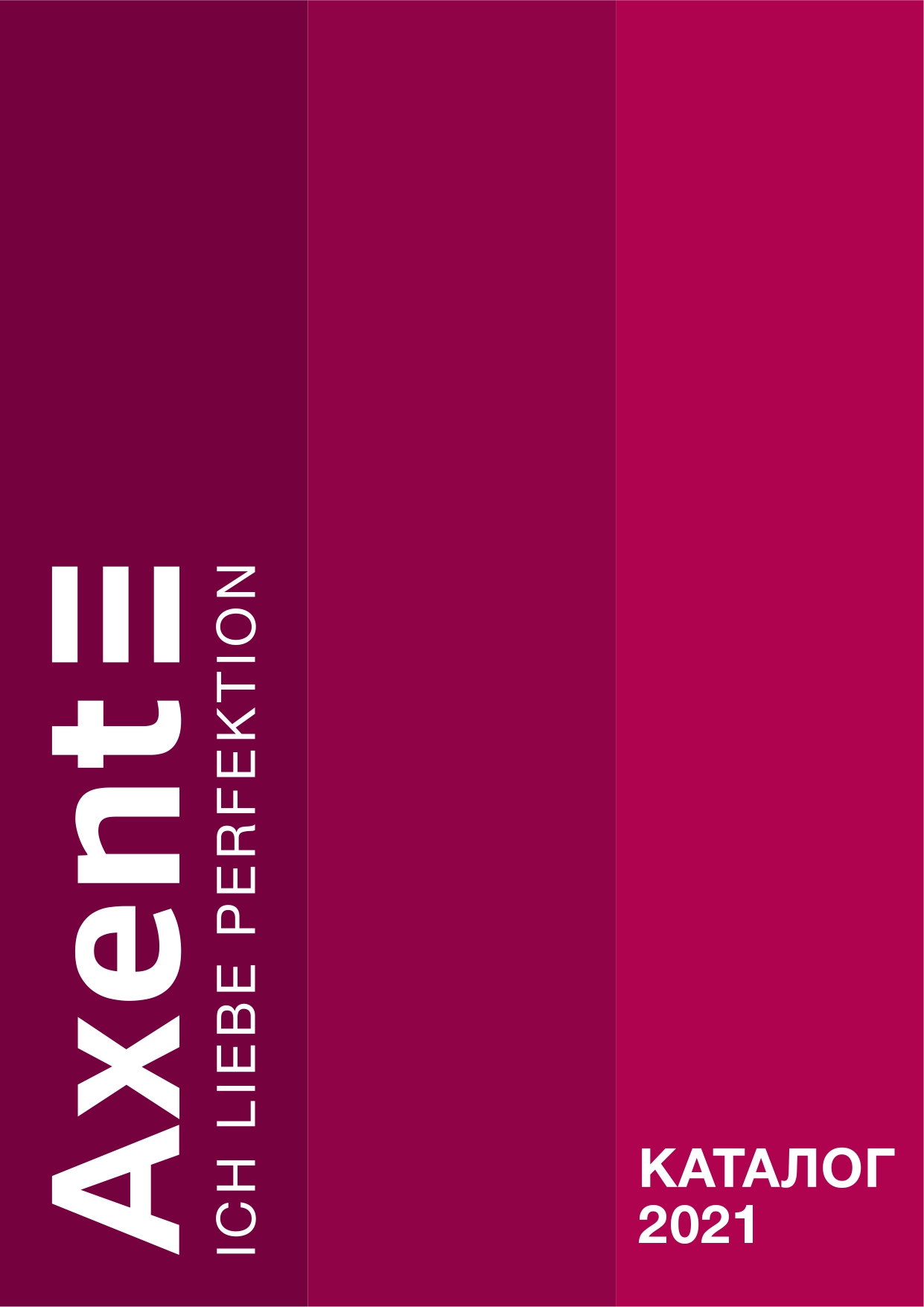 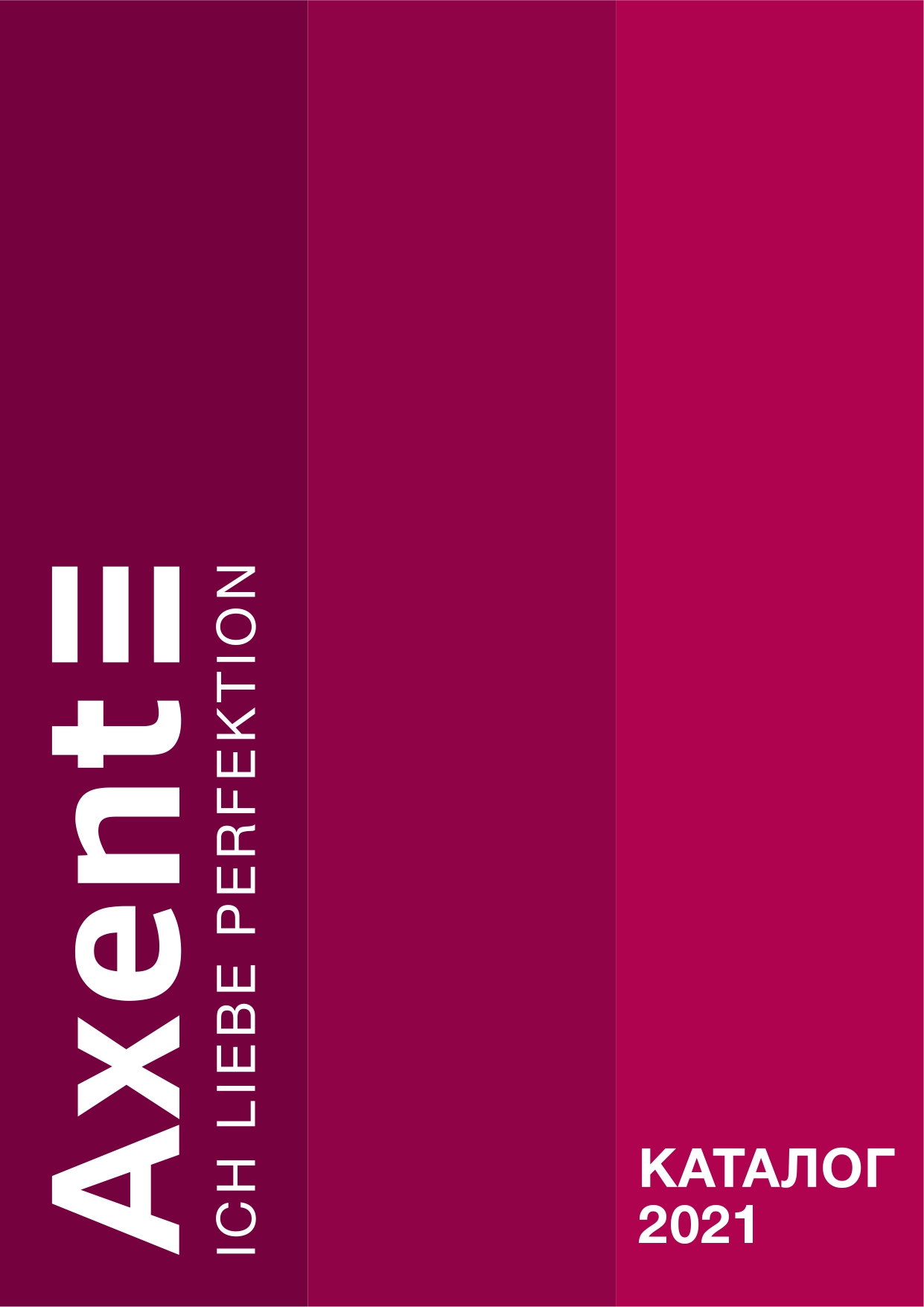 Філософія Axent
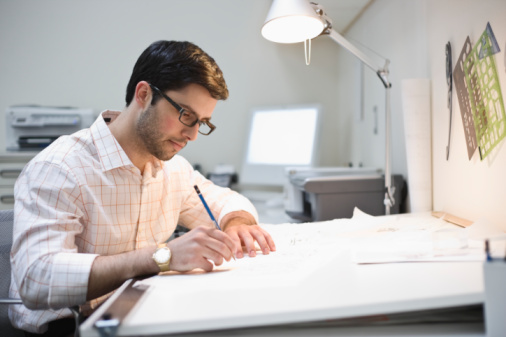 якість – це те, що має бути апріорі
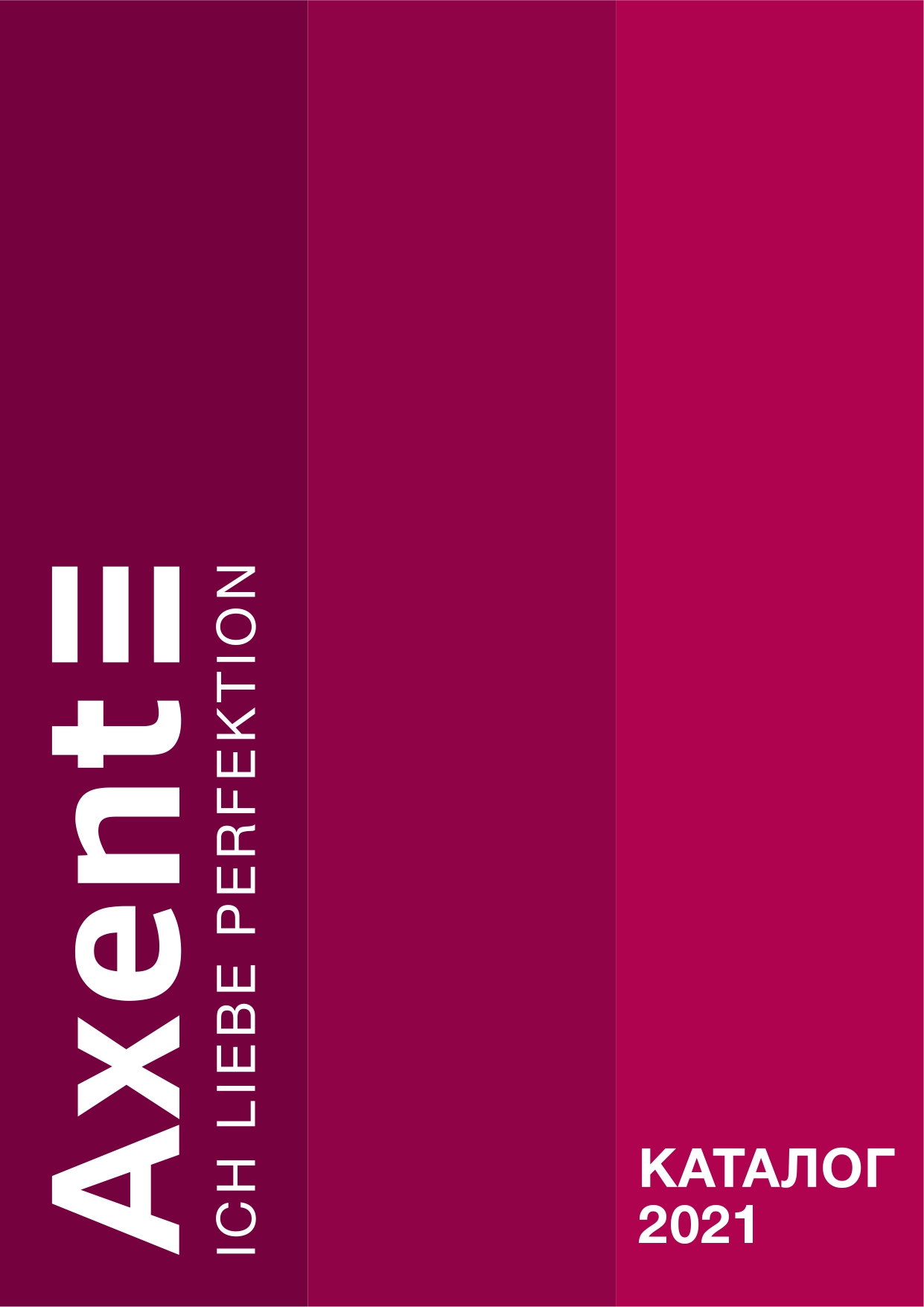 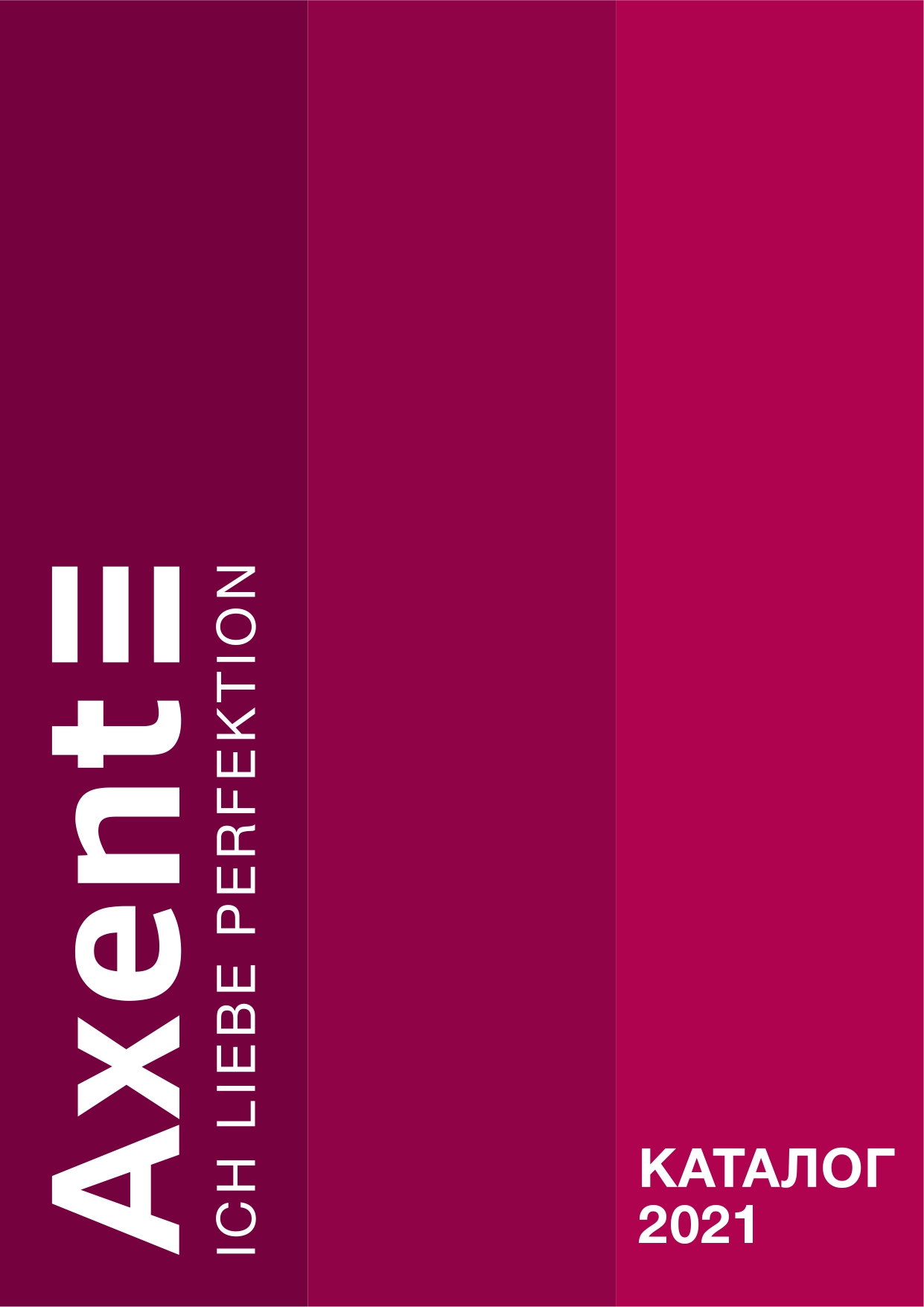 Вибираються найкращі фабрики у своїй галузі:
Сучасне обладнання

Суворе дотримання технологій
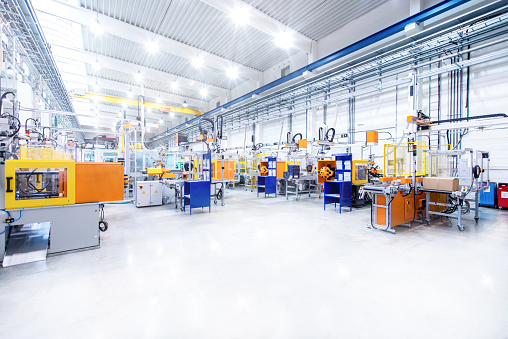 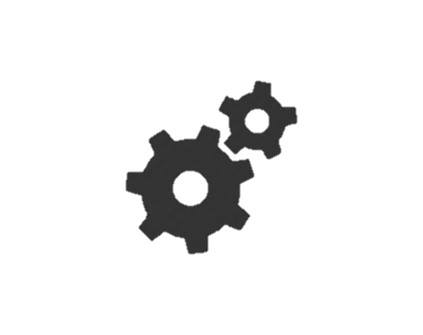 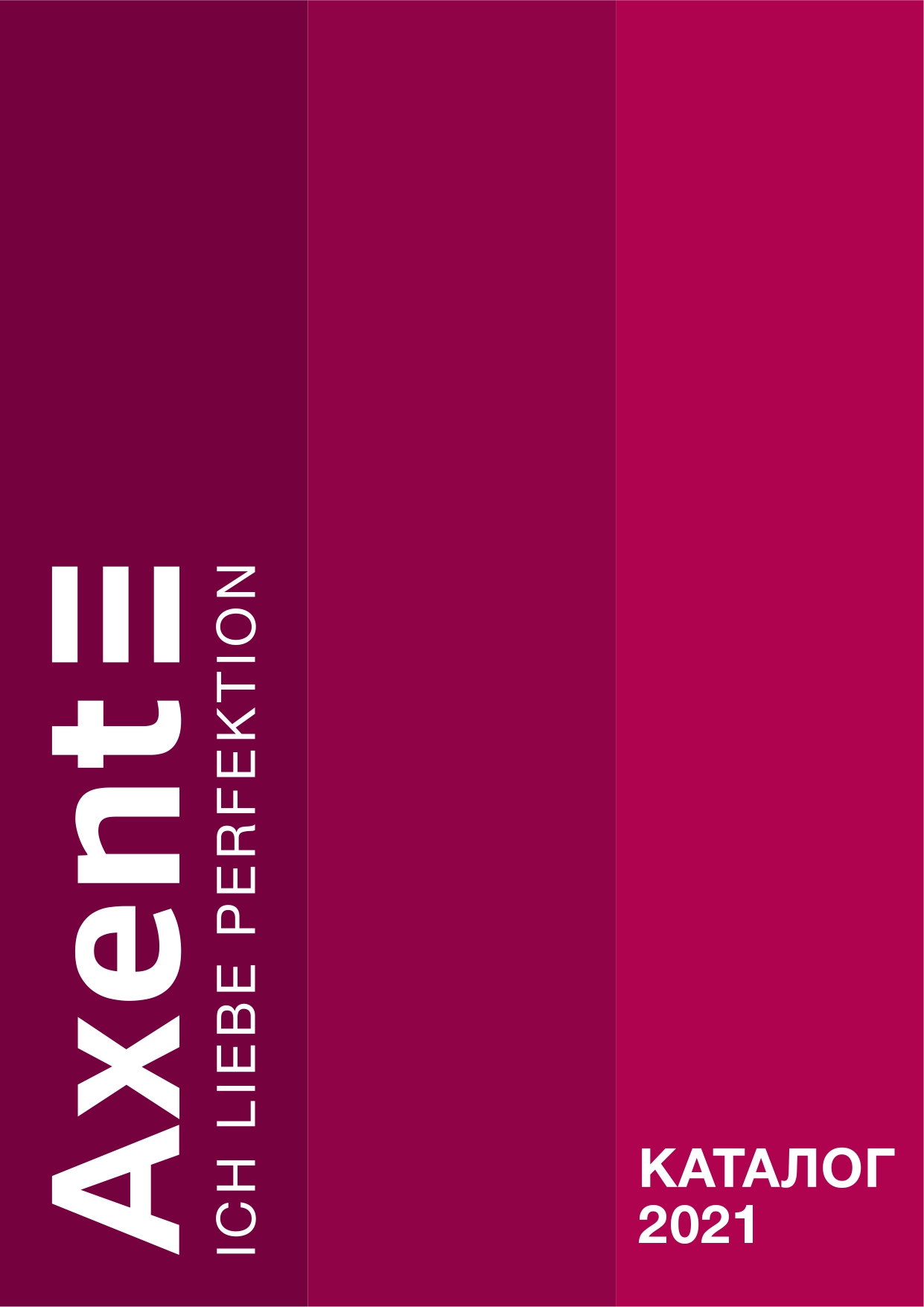 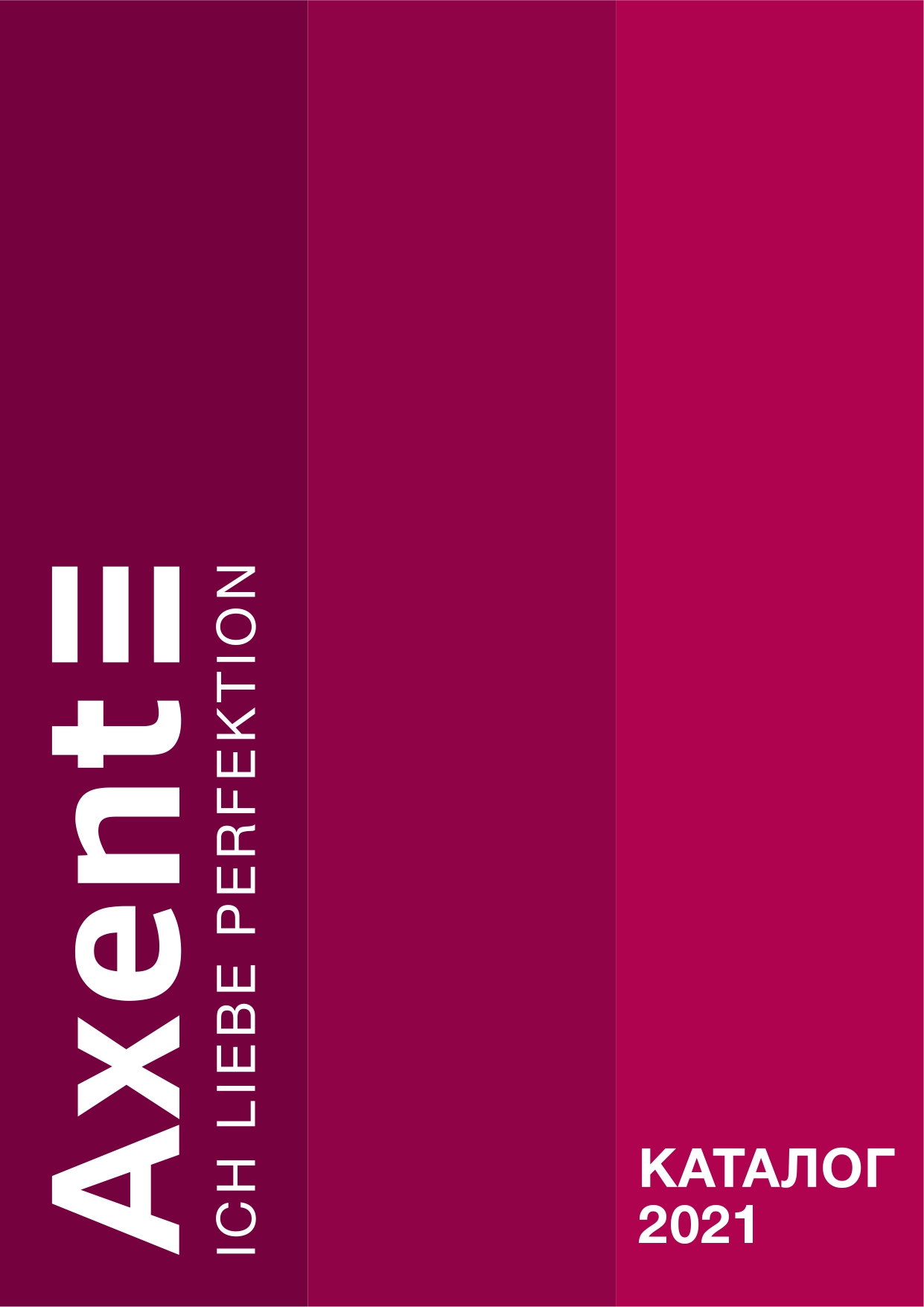 Показник якості:
Частина браку
0, 005 %
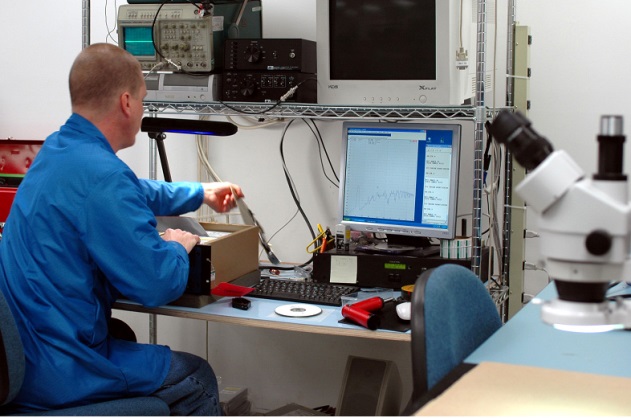 Як досягається?

Подвійний контроль якості
1. при виробництві
2. при надходженні на локальний склад
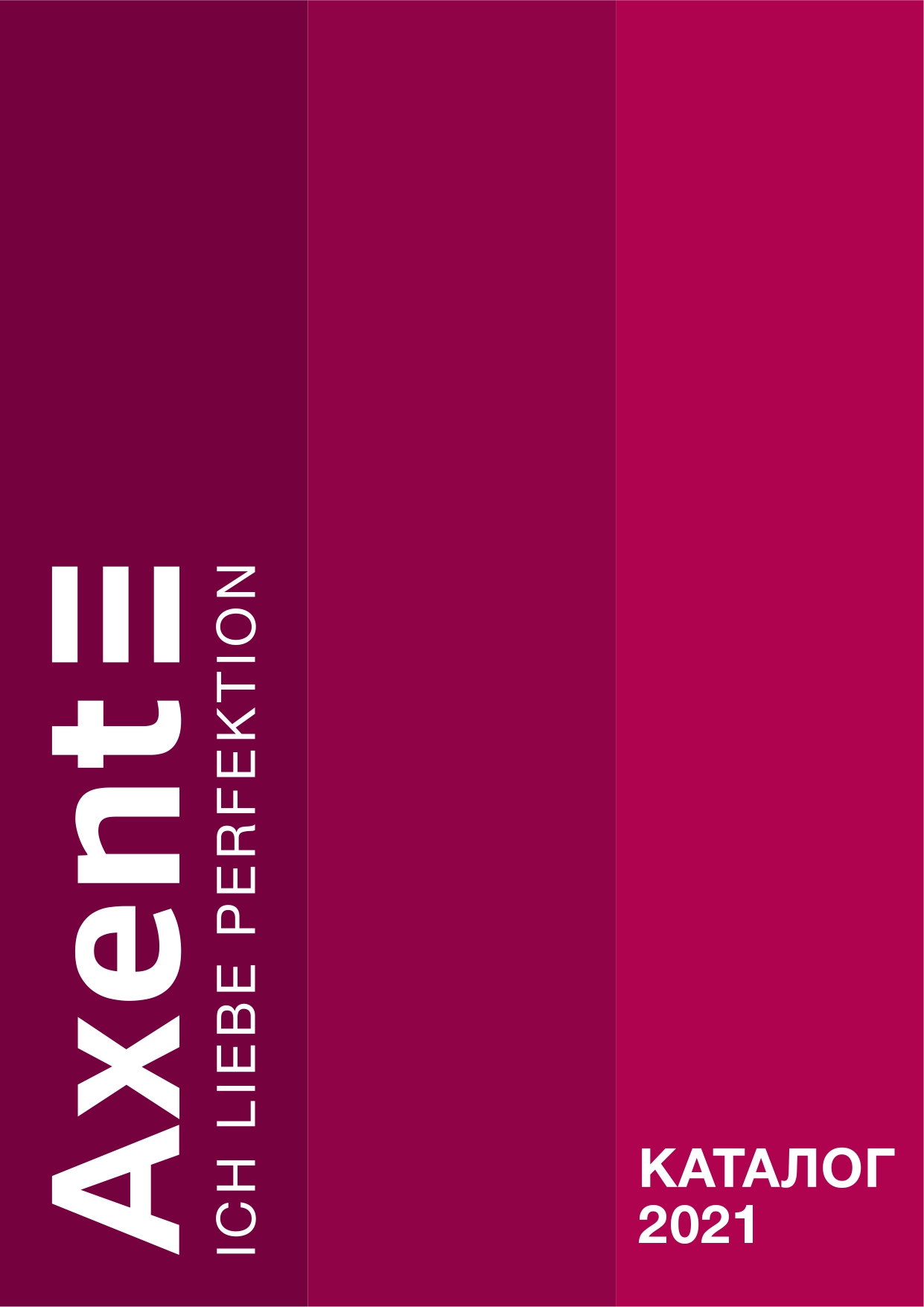 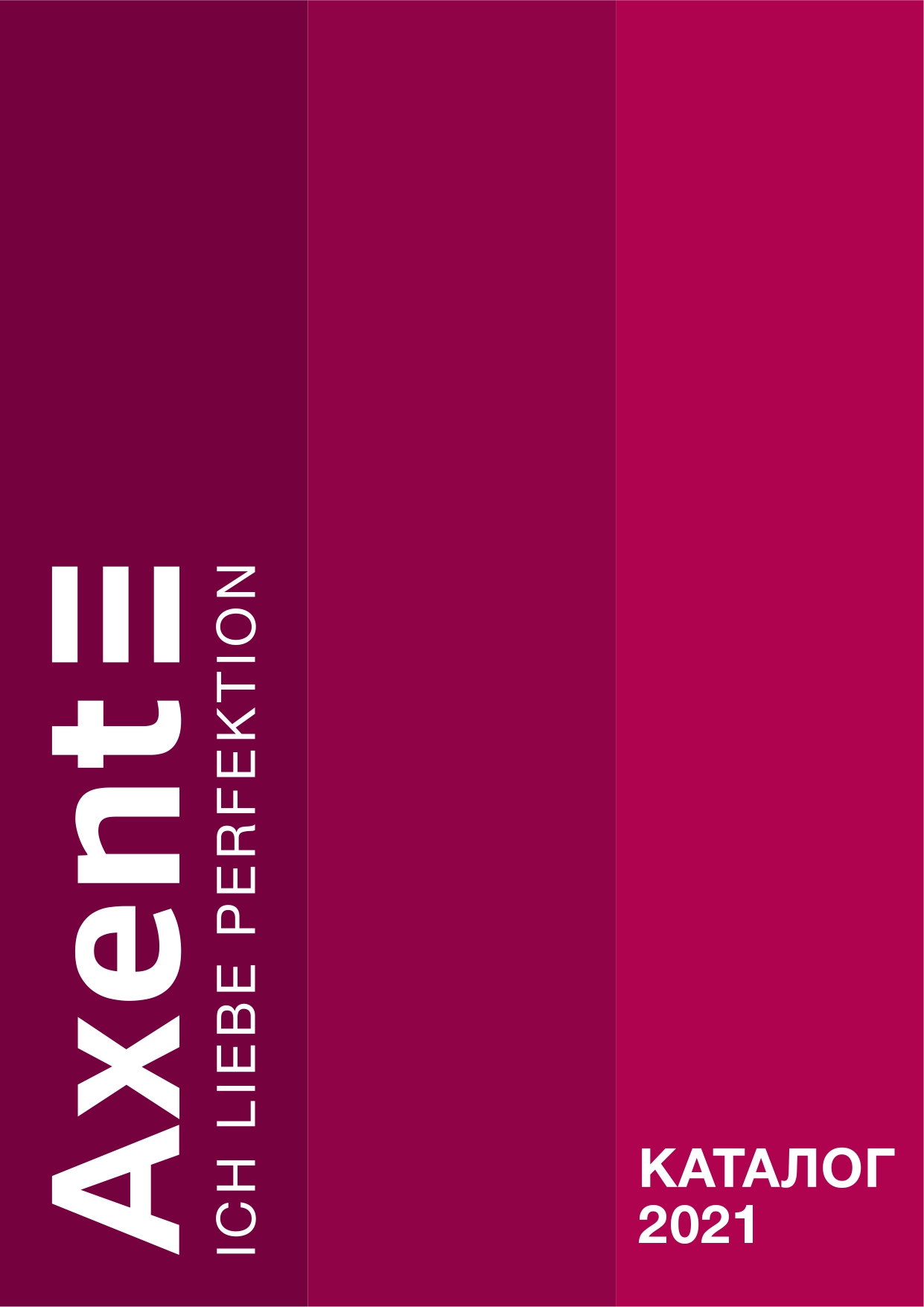 ТМ Axent доступна для більшості покупців
Для покупців важлива розумна ціна
Низька
Середня
Середня +
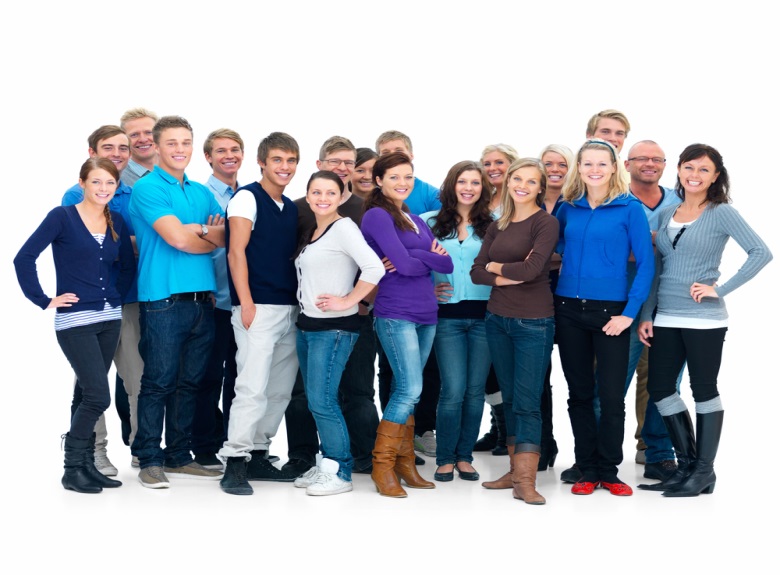 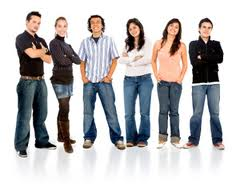 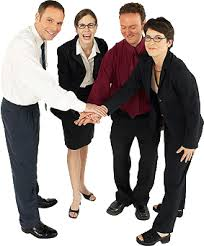 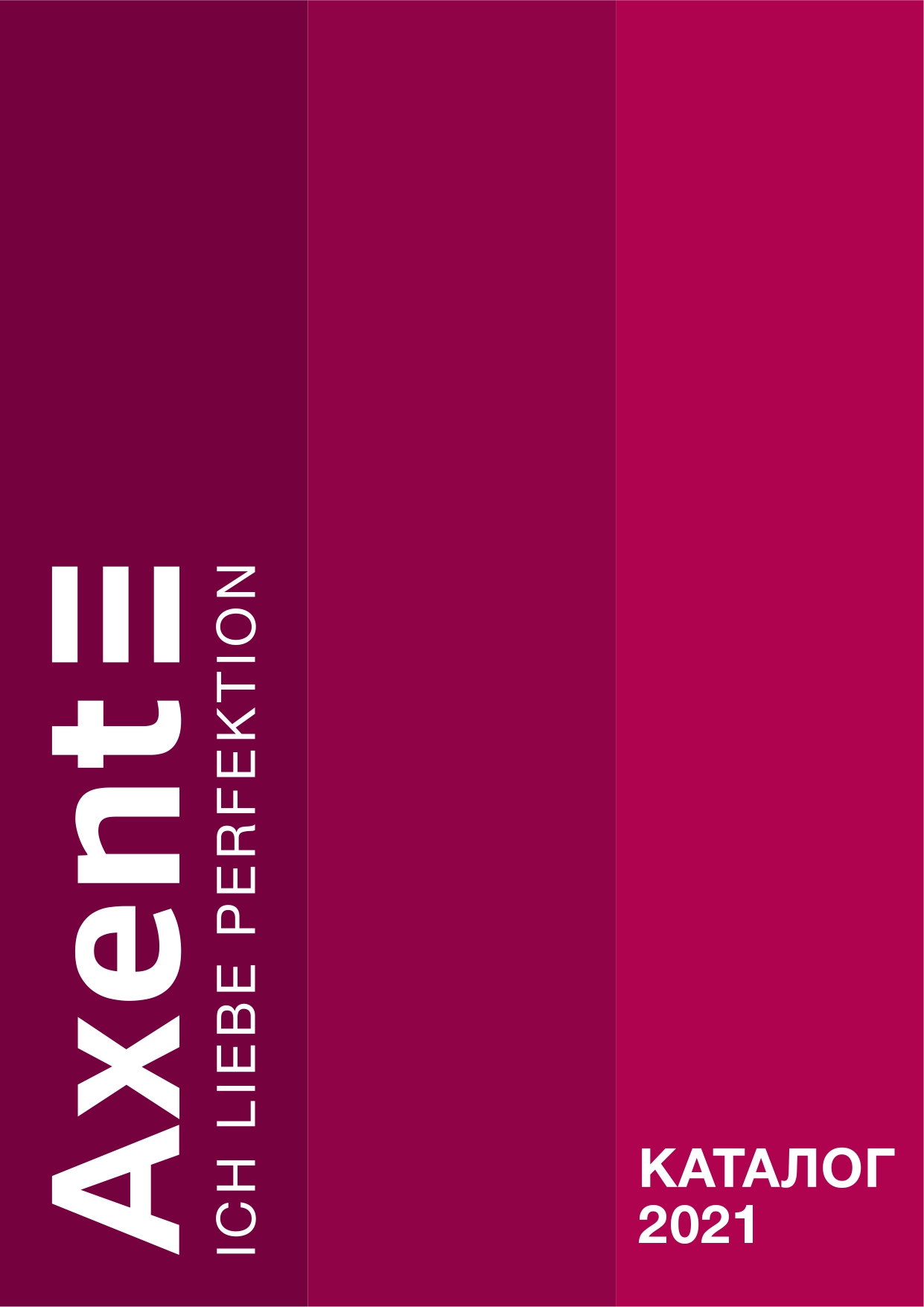 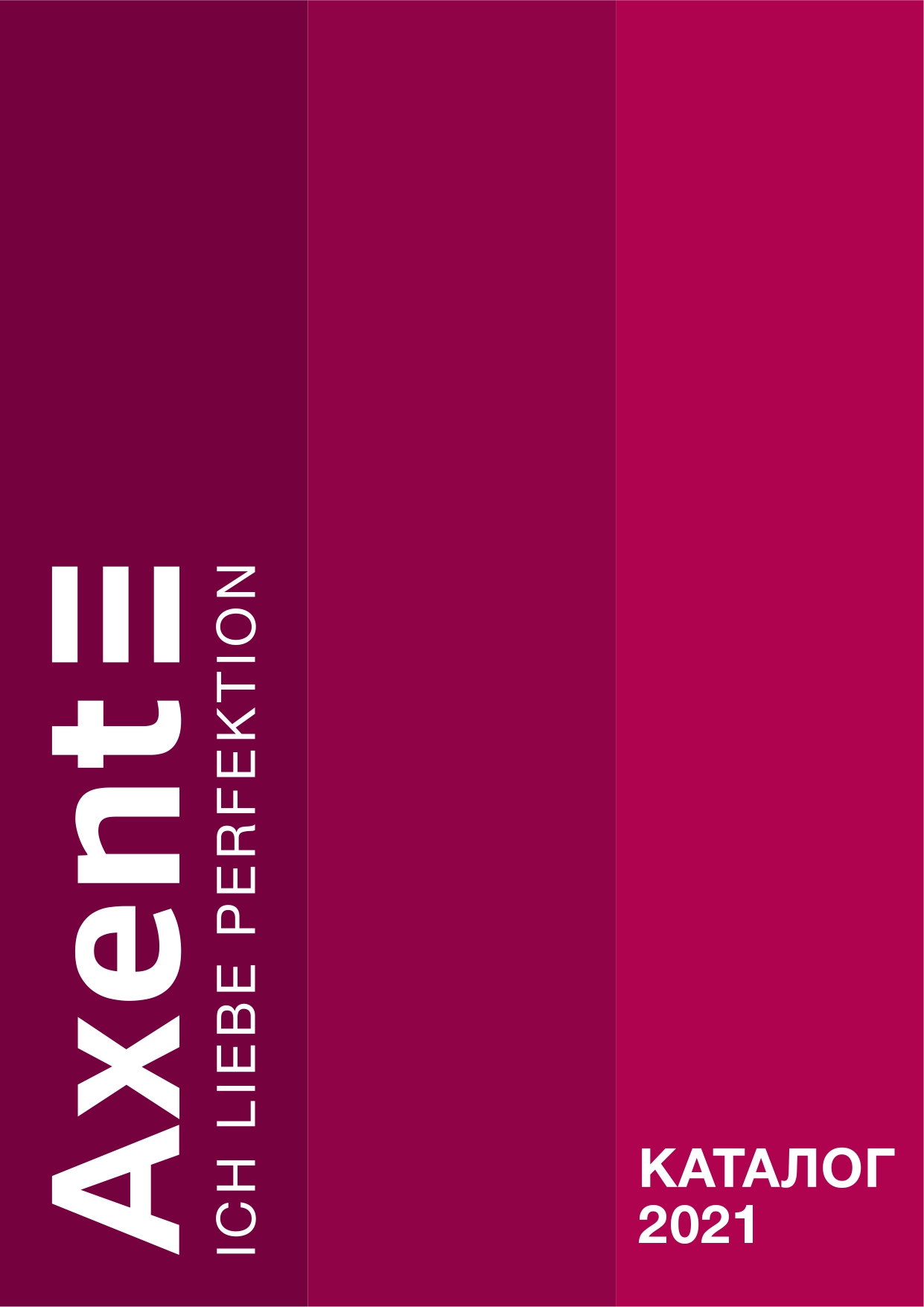 Успіх Axent створює команда
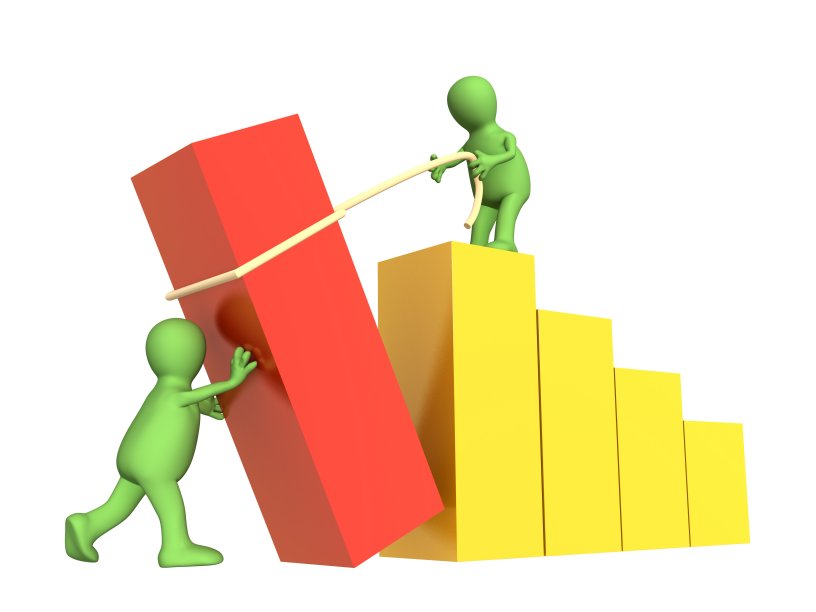 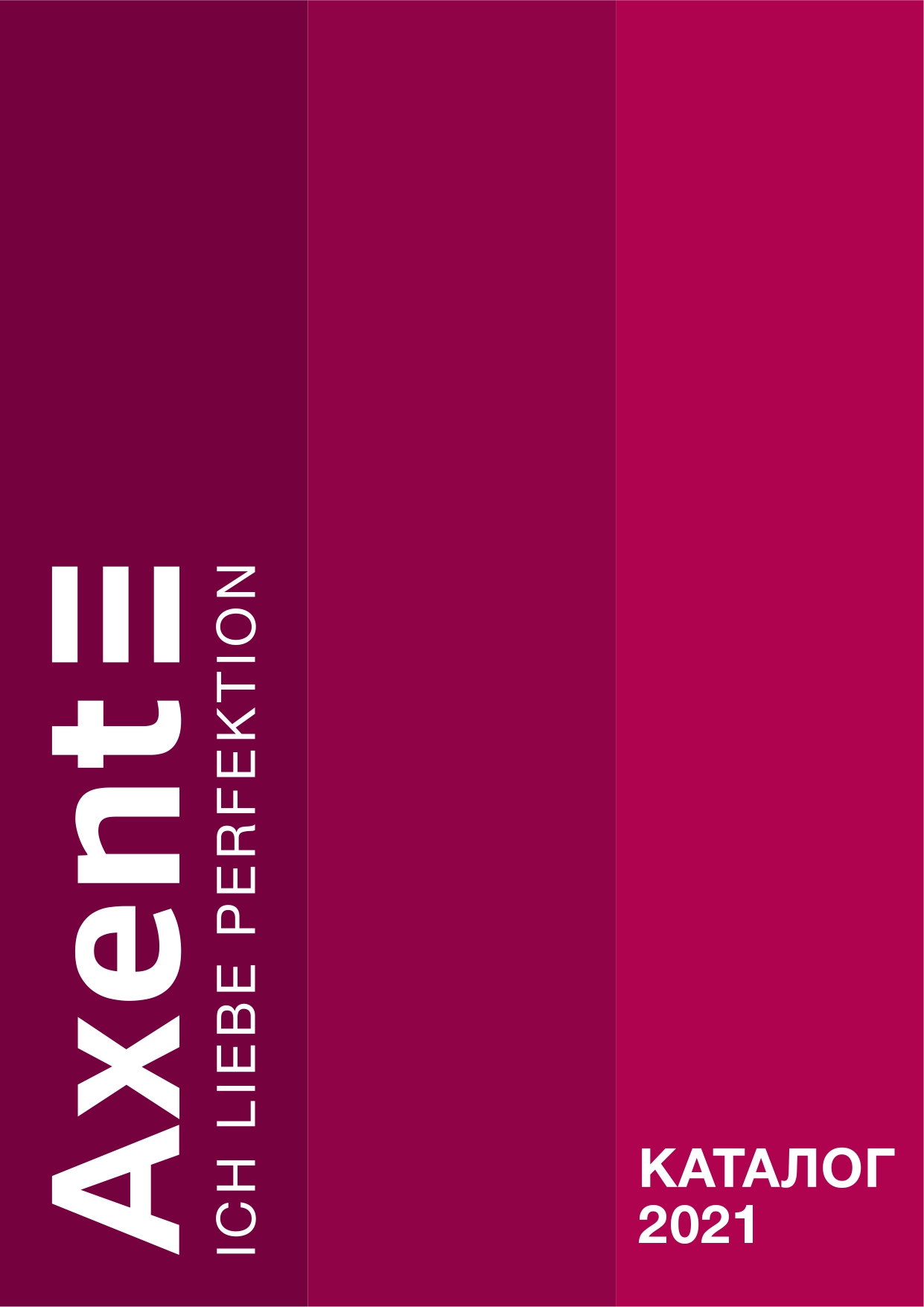 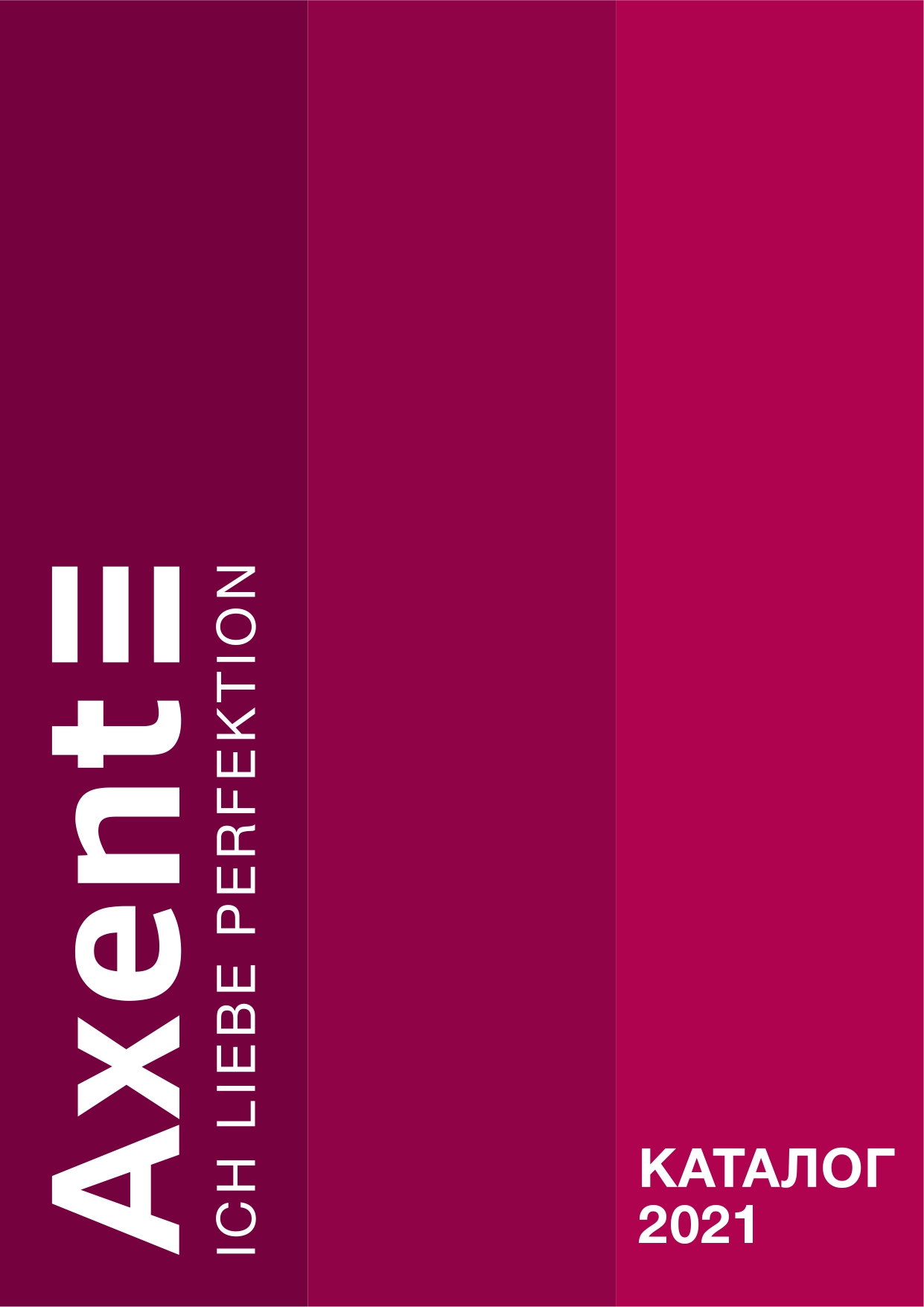 Команда розробників та виробників:
Маркетологи
вивчають споживача
знаходять продукцію, цікаву для ринку
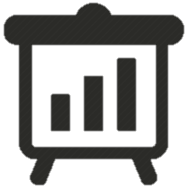 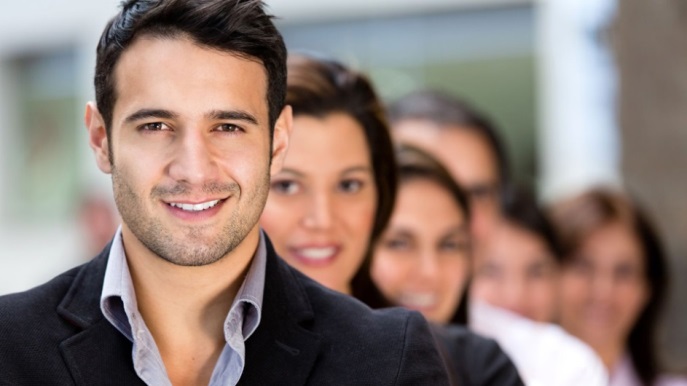 Дизайнери
вивчають сучасні тренди
втілюють найкращі ідеї у дизайнах
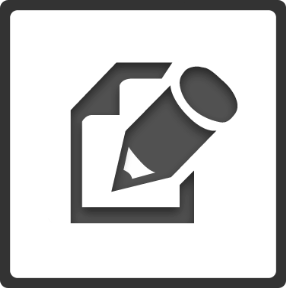 Виробники
якісно та вчасно виконують замовлення
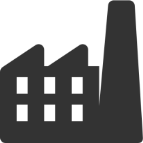 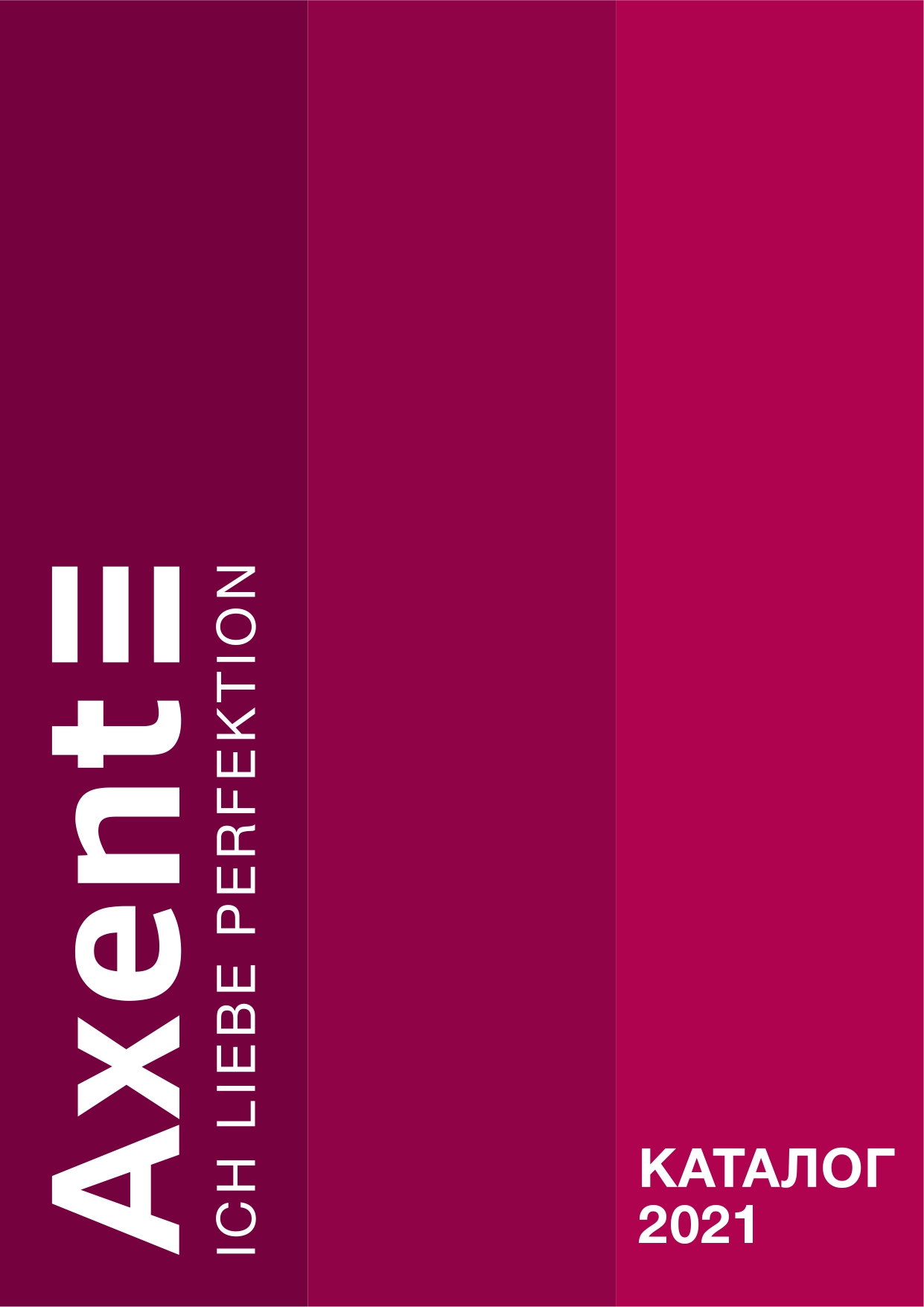 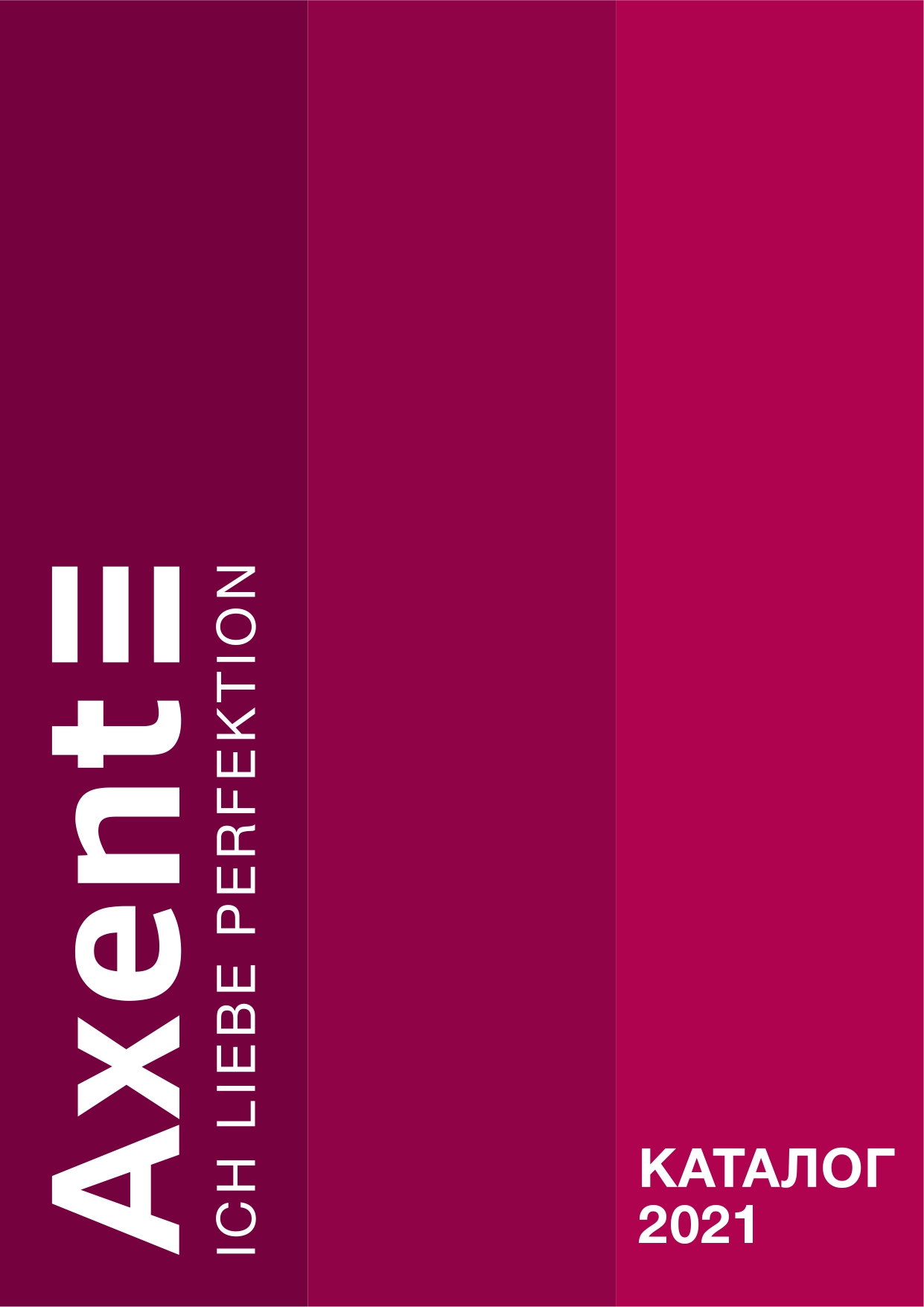 Axent:
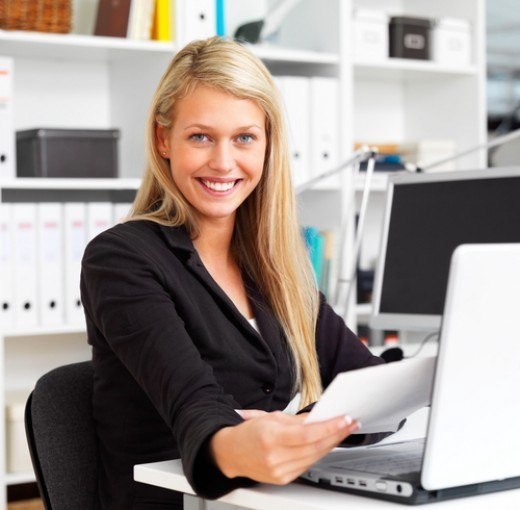 якість
доступна ціна

І навіть більше:
 краса, новизна
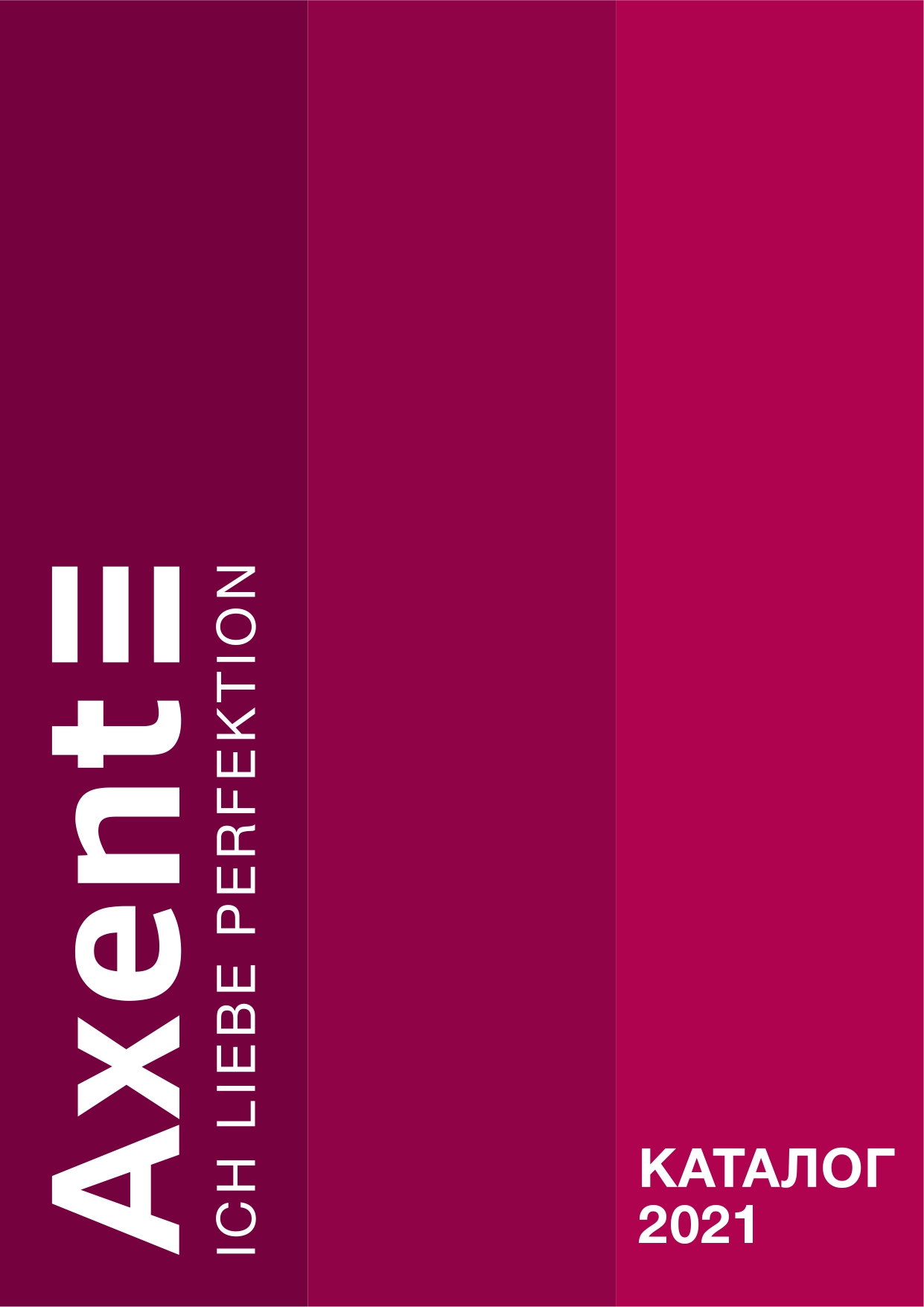 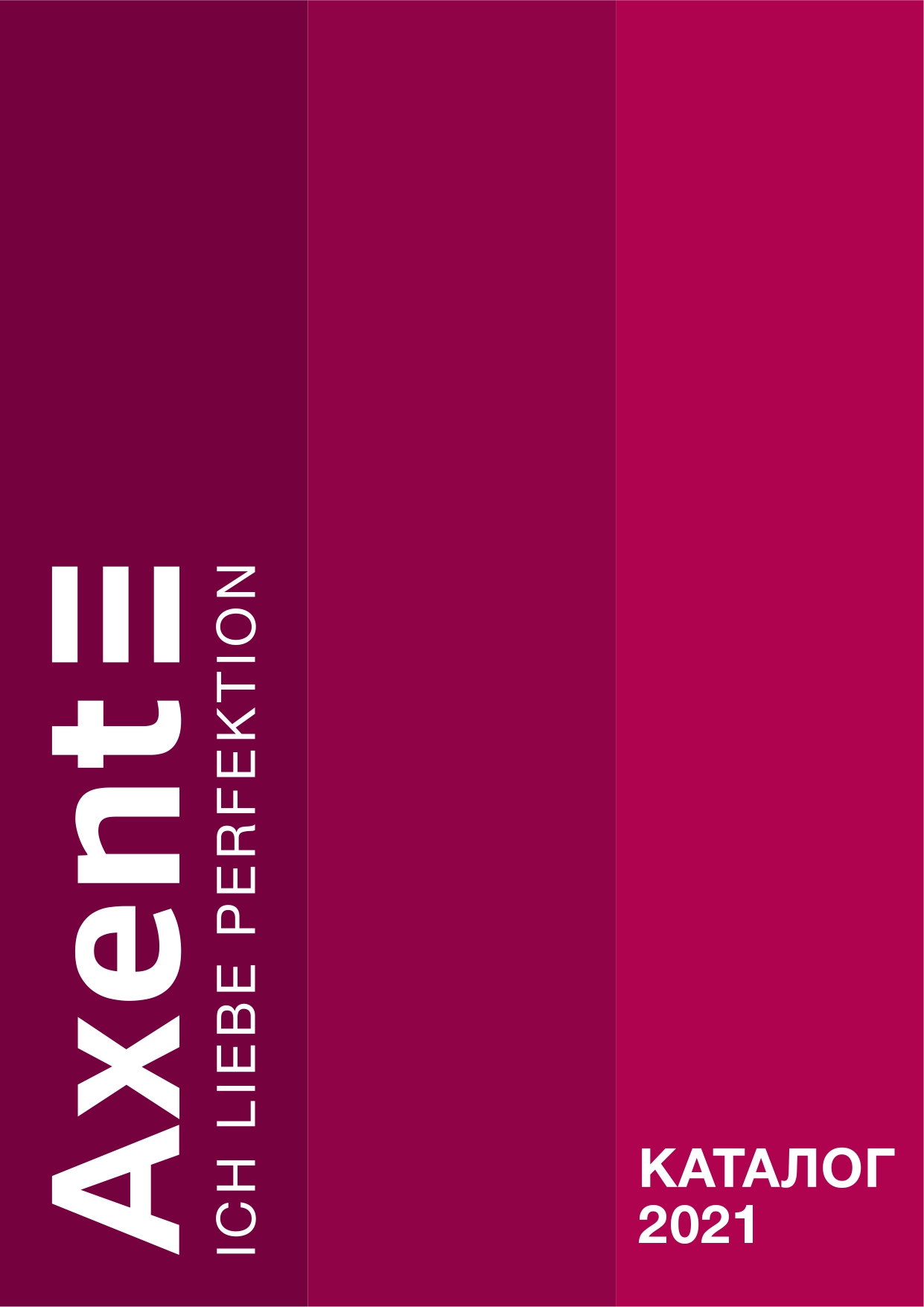 З Axent ми більше, ніж продаємо офісне приладдя,
ми даруємо…
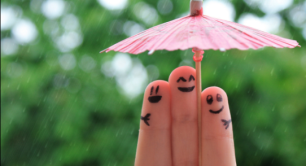 позитивні емоції
естетичне задоволення
комфорт